Sprawozdanie z działalności Redaktorów Naczelnych i Rady Naukowej (Editorial Board) czasopisma Neurologia Neurochirurgia Polska(Polish Journal of Neurology & Neurosurgery)
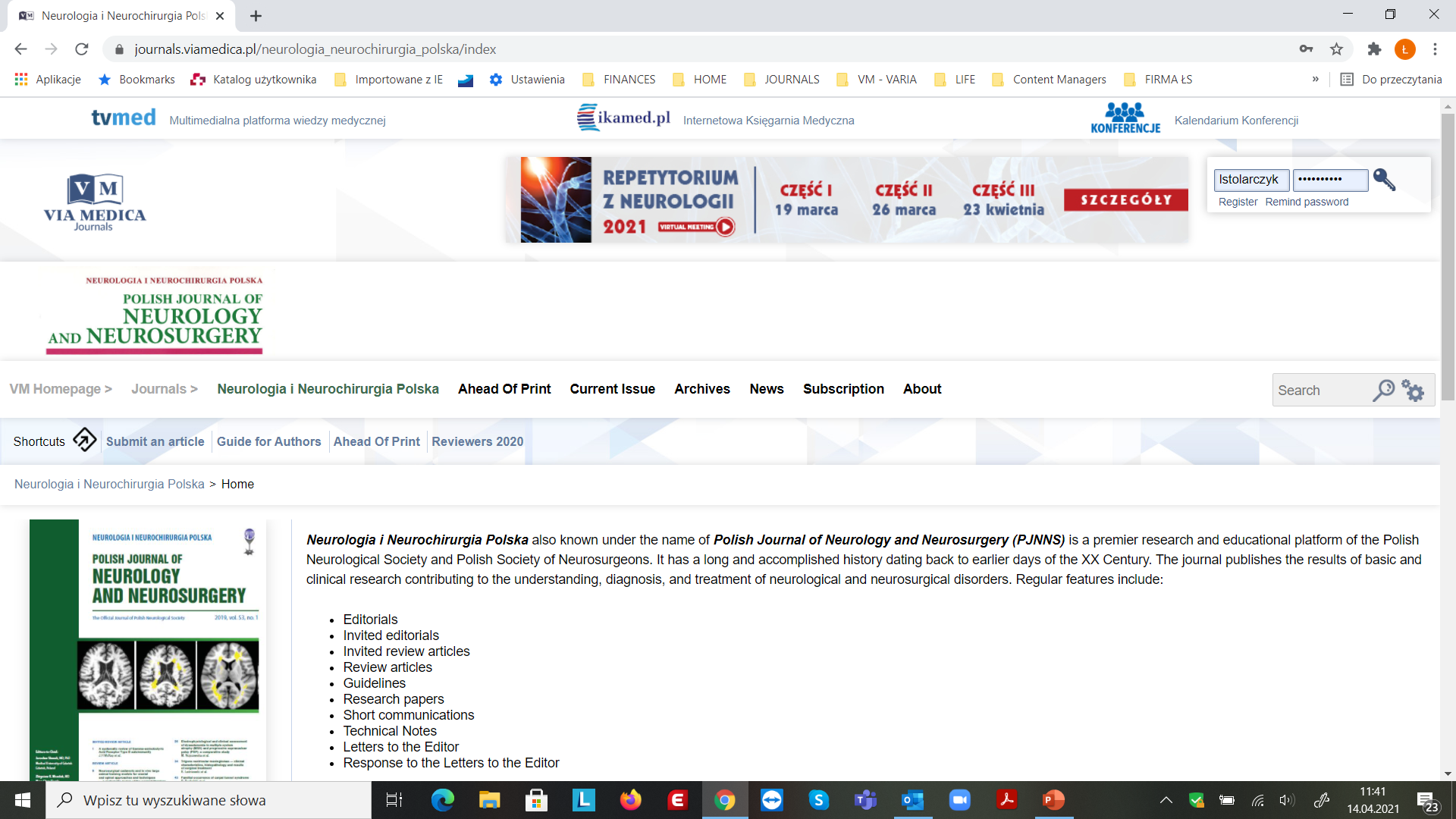 Redaktorzy Naczelni: 			Jarosław Sławek, Zbigniew K. Wszołek
Redaktor prowadząca: 		                Dorota Czarnocka (Via Medica) 
Dyrektor Informacji Medycznej: 		Łukasz Stolarczyk (Via Medica)
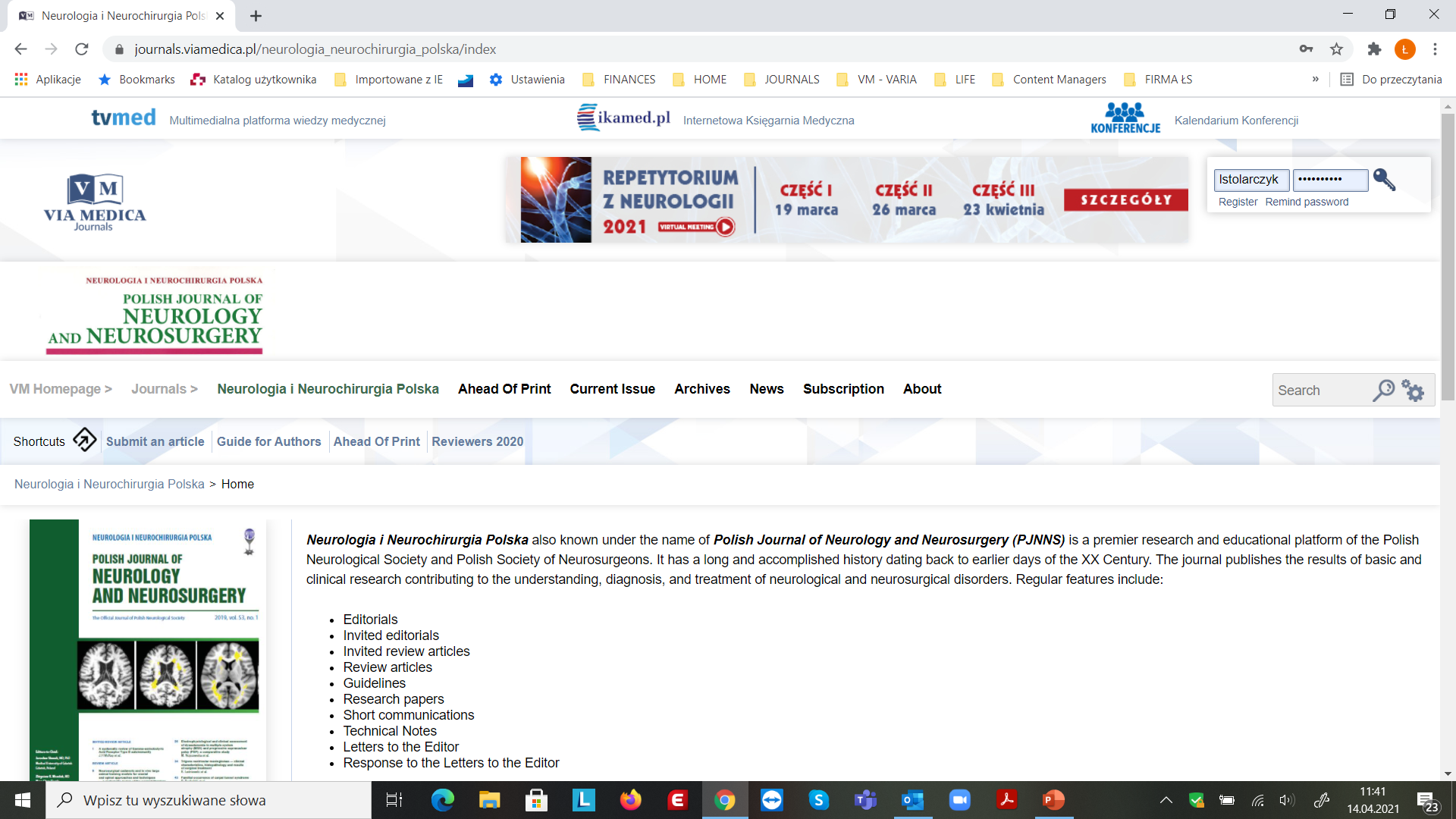 Welcome - new (23) members of Editorial Advisory Board, candence 2021 - 2023
Victor Constantinescau, University of Medicine and Pharmacy, Iasi, Romania
Jarosław Dulski, Medical University of Gdansk
Jean Michelle Gracies, Paris-Est University, France
Sanjeet Grewal, Mayo Clinic Florida, USA
Robert Jech, General University Hospital in Prague, Chech Rep.
Michał Karliński, Inst. of Psychiatry and Neurology, Warsaw
Magdalena Koszewicz, Inst. of Psychiatry and Neurology, Warsaw
Aneta Lasek-Bal, Medical University of Silesia, Katowice
Tomasz Mandat, Medical Academy in Lodz
Marcin Mycko, University of Warmia and Mazury, Olsztyn
Nicola Pavese, Clinical Ageing Research Unit Newcastle University, United Kingdom
Anna Potulska-Chromik, Medical University of Warsaw
Jason Siegel, Mayo Clinic Florida, USA
Mariusz Siemiński, Medical University of Gdansk
Emilia Sitek, Medical University of Gdansk
Joanna Siuda, Medical University of Silesia, Katowice
Matej Skorvanek, Pavol J. Safaric University in Kosice, Slovakia
Agnieszka Słowik, Jagiellonian University, Krakow
Michał Sobstyl, Inst. of Psychiatry and Neurology, Warsaw
Stanisław Szlufik, Medical University of Warsaw
Tomasz Szmuda, Medical University of Gdansk
Pille Taba, University of Tartu, Estonia
Philip Tipton, Mayo Clinic Florida, USA
Zmiana składu EB w 2021
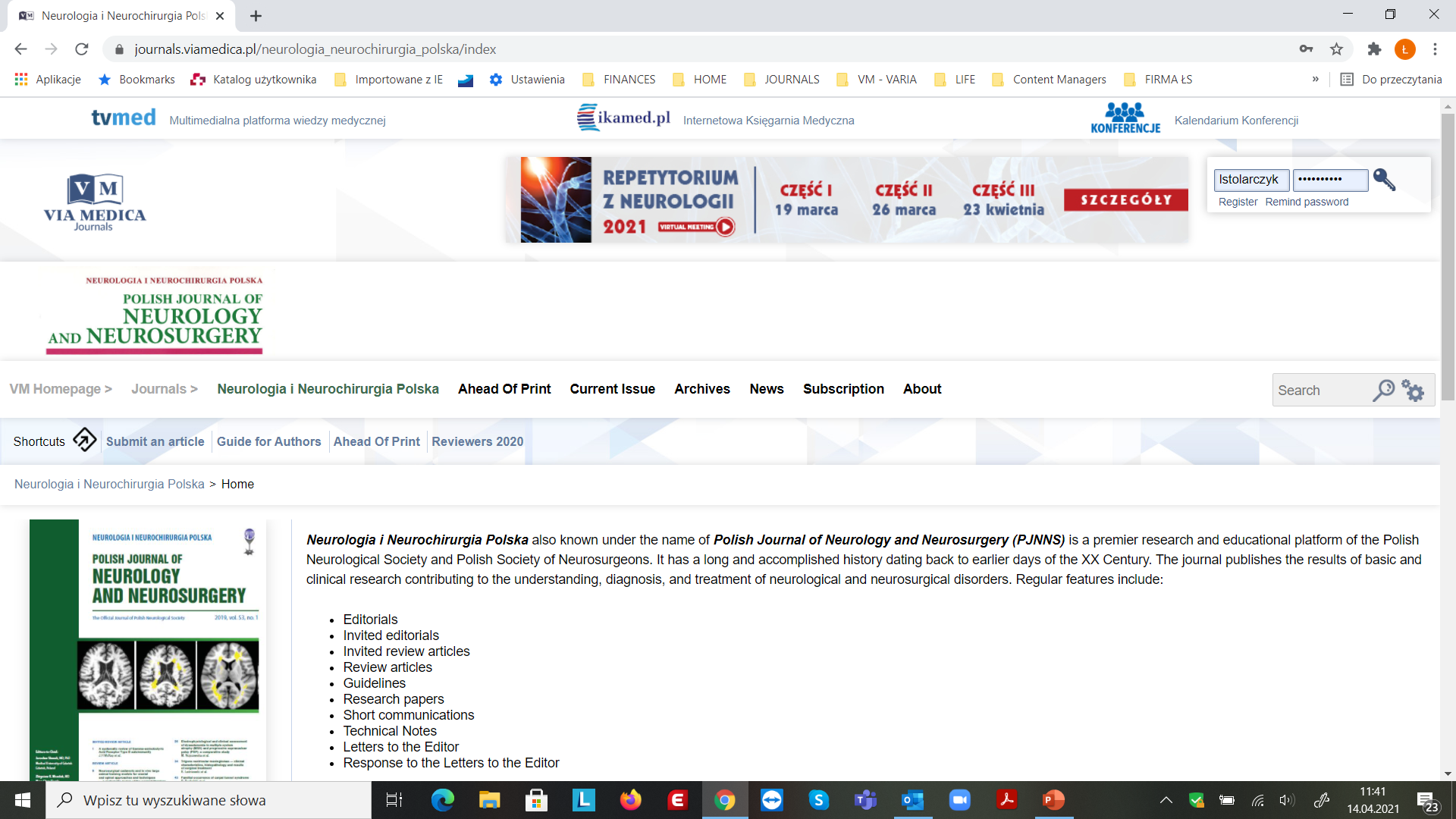 Introduction of new publication model for „Neurologia i Neurochirurgia Polska”
Zmiana sposobu wydawania pisma na Open Access
Publication models of STM journals (Science, Technology and Medicine) considering access to content:  
 
1. HYBRID ACCESS    
Authors themselves decide whether their paper accepted for publication will be accessible for readers free of charge (open access) 
or by paid access (pay per article / pay per view / subscription)
 
ADVANTAGE:  author and/or his institution is not obliged to cover APC (Author Publication Charge) 
DISADVANTAGE:  sizeable percentage of journals is not widely available 	 
 
2 OPEN ACCESS
Authors and / or their institutions are obliged to pay APC for papers accepted for publication

ADVANTAGE:  all content of a journal is available widely, freely and permanently
DISADVANTAGE: author and/or his institution is not obliged to cover APC 
 
3 SUBSCRIPTION MODEL 
Most traditional, systematically disappearing
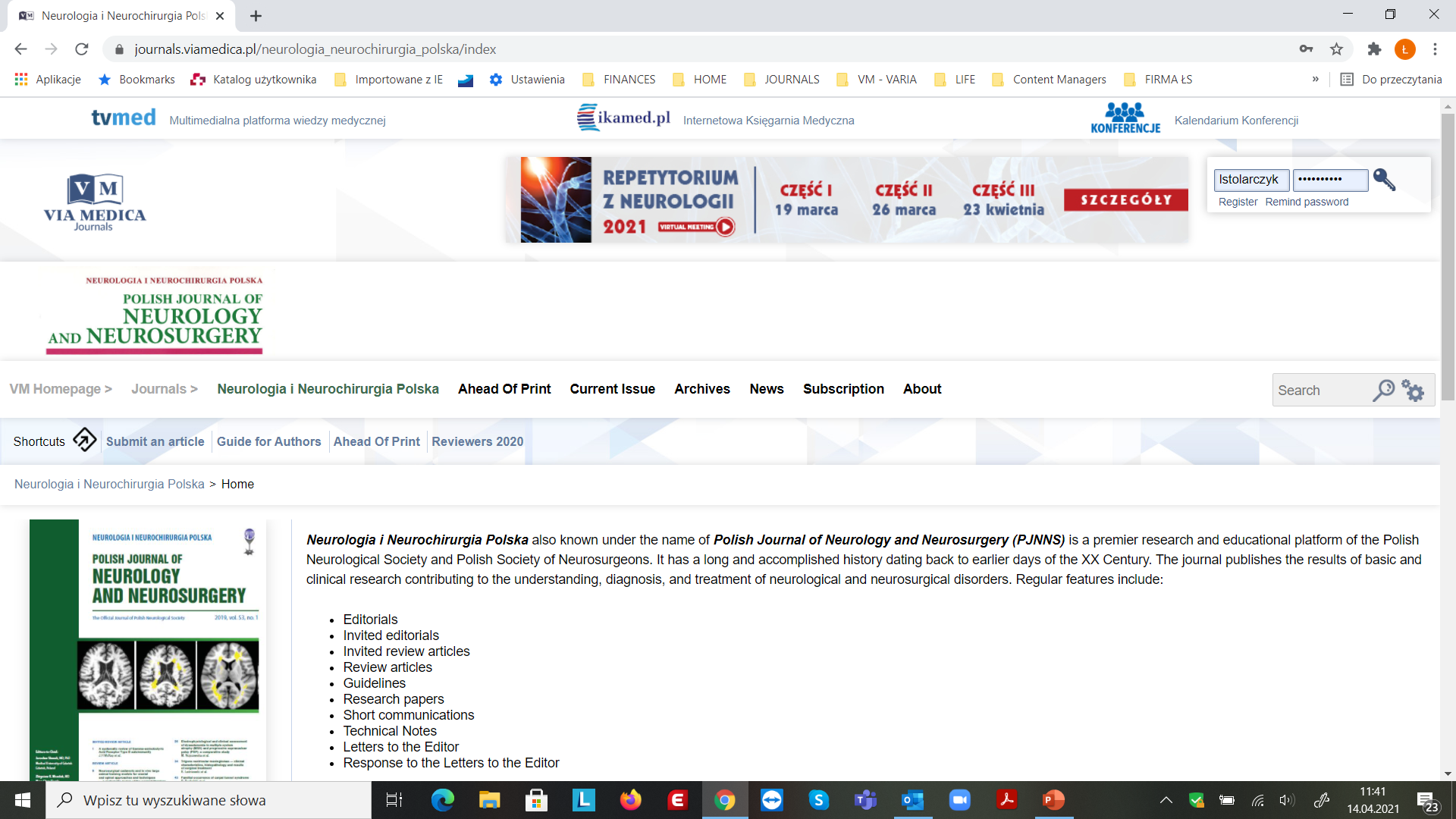 Introduction of new publication model for „Neurologia i Neurochirurgia Polska”
Open Access – color coding
Gold OA
Green OA
Brown OA
Platinum OA
Black OA
Creative Commons Licences
Attribution CC BY 
Attribution ShareAlike CC BY-SA
Attribution NoDerivs CC BY-ND
Attribution NonCommercial CC BY-NC
Attribution NonCommercial-ShareAlike CC BY-ND-SA
Attribution NonCommercial-NoDerivs CC BY-NC-ND
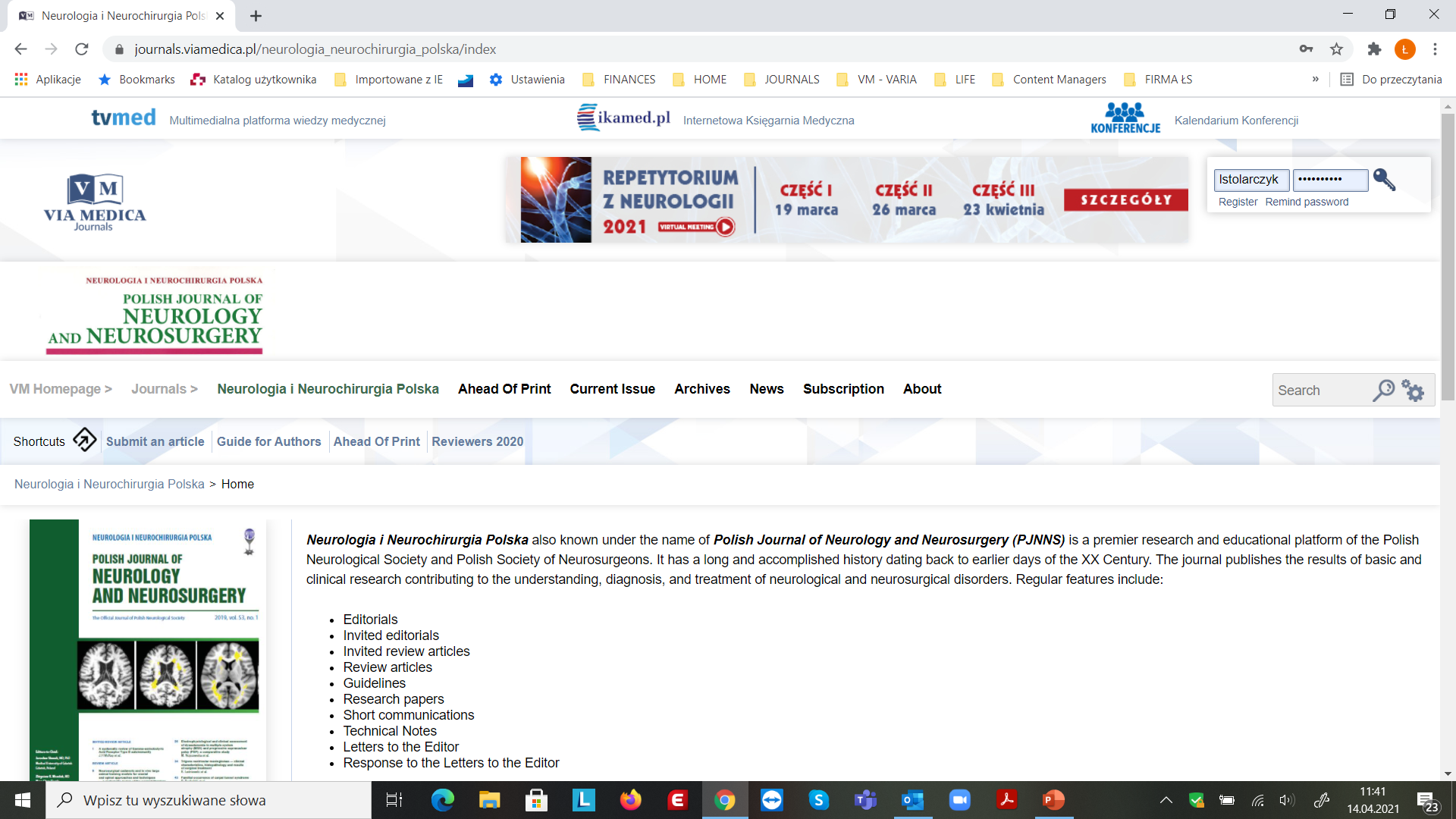 Introduction of new publication model for „Neurologia i Neurochirurgia Polska”
APC for PJNNS –  07-08/2021

250,00 USD - PTN / EB
450,00  USD – other authors
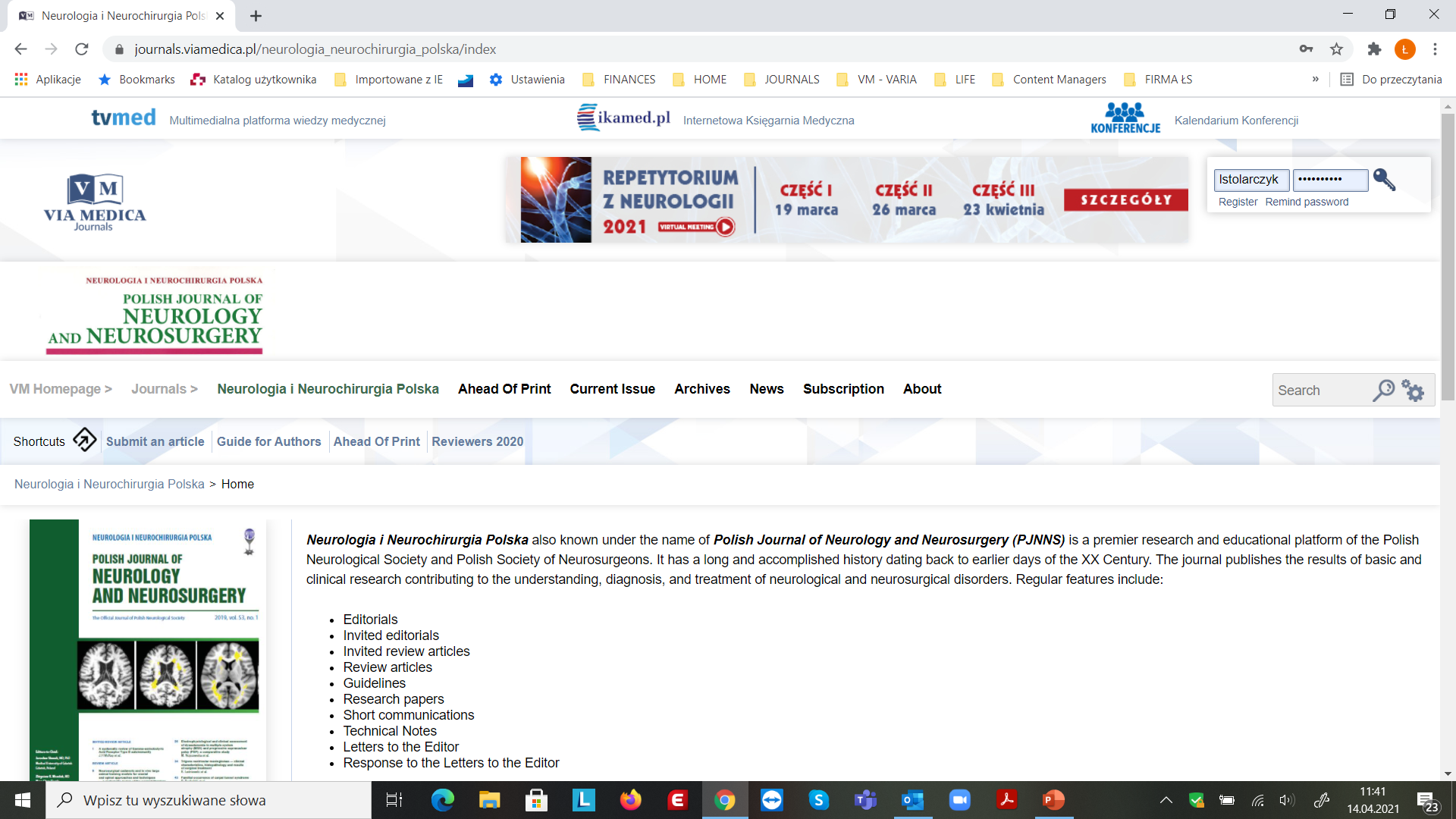 Journal status quo – data from manuscripts system 2019 – 2020 (submissions)
Obecny stan czasopisma- dane co do submisji artykułów
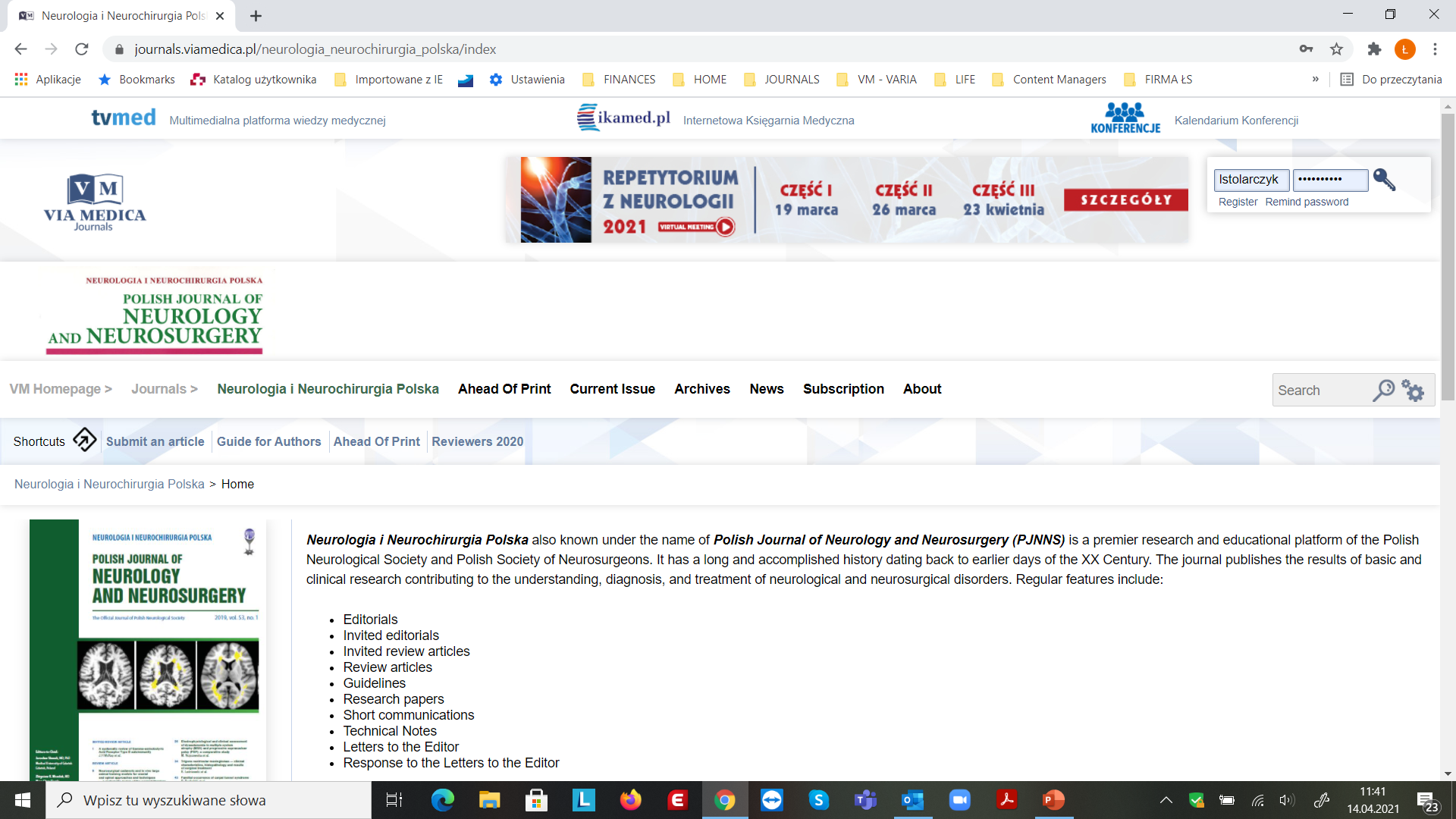 Journal status quo – data from manuscripts system 2019 – 2020 (submissions)
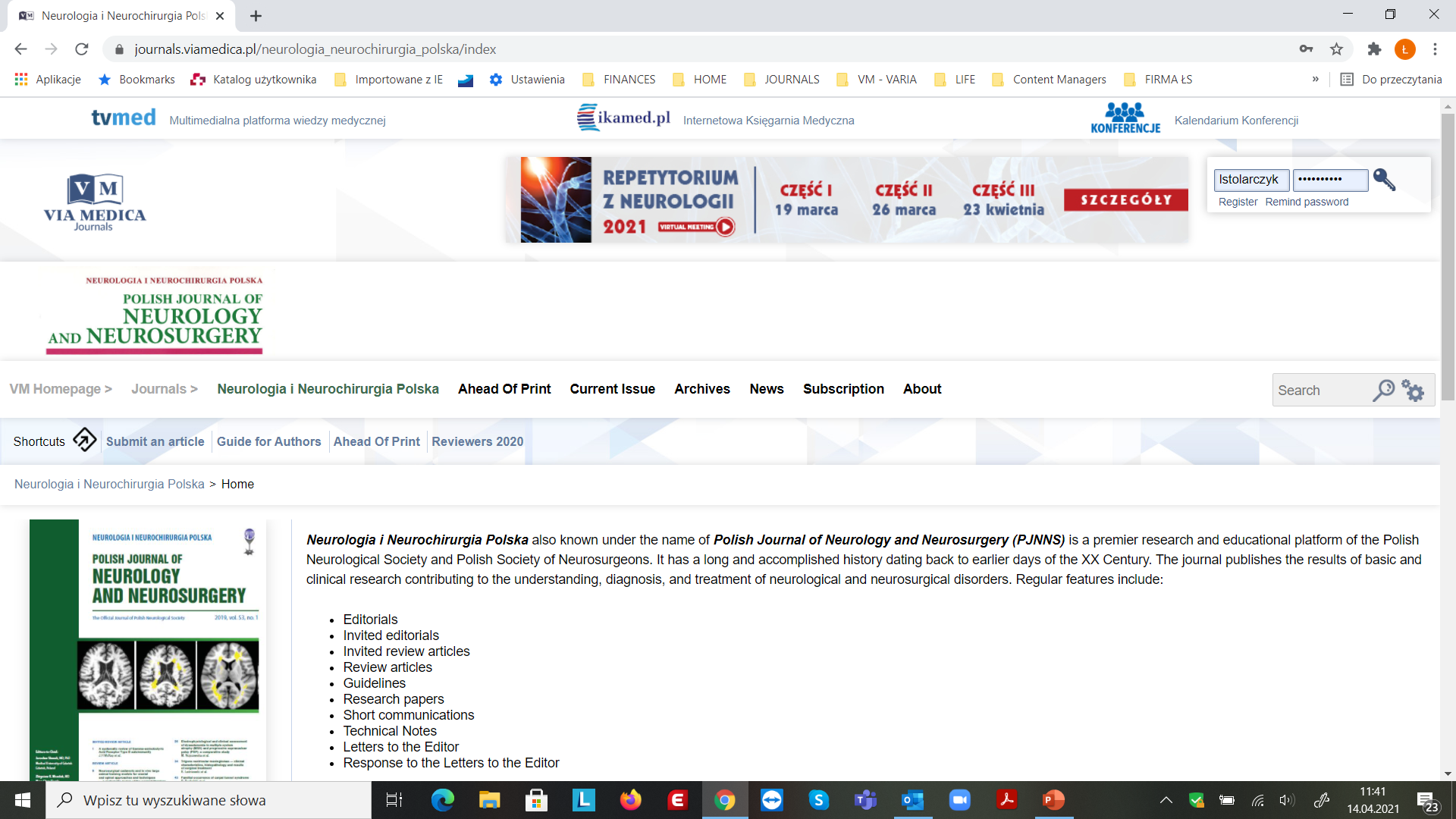 Journal status quo – data from manuscripts system 2019 – 2020 (timing)
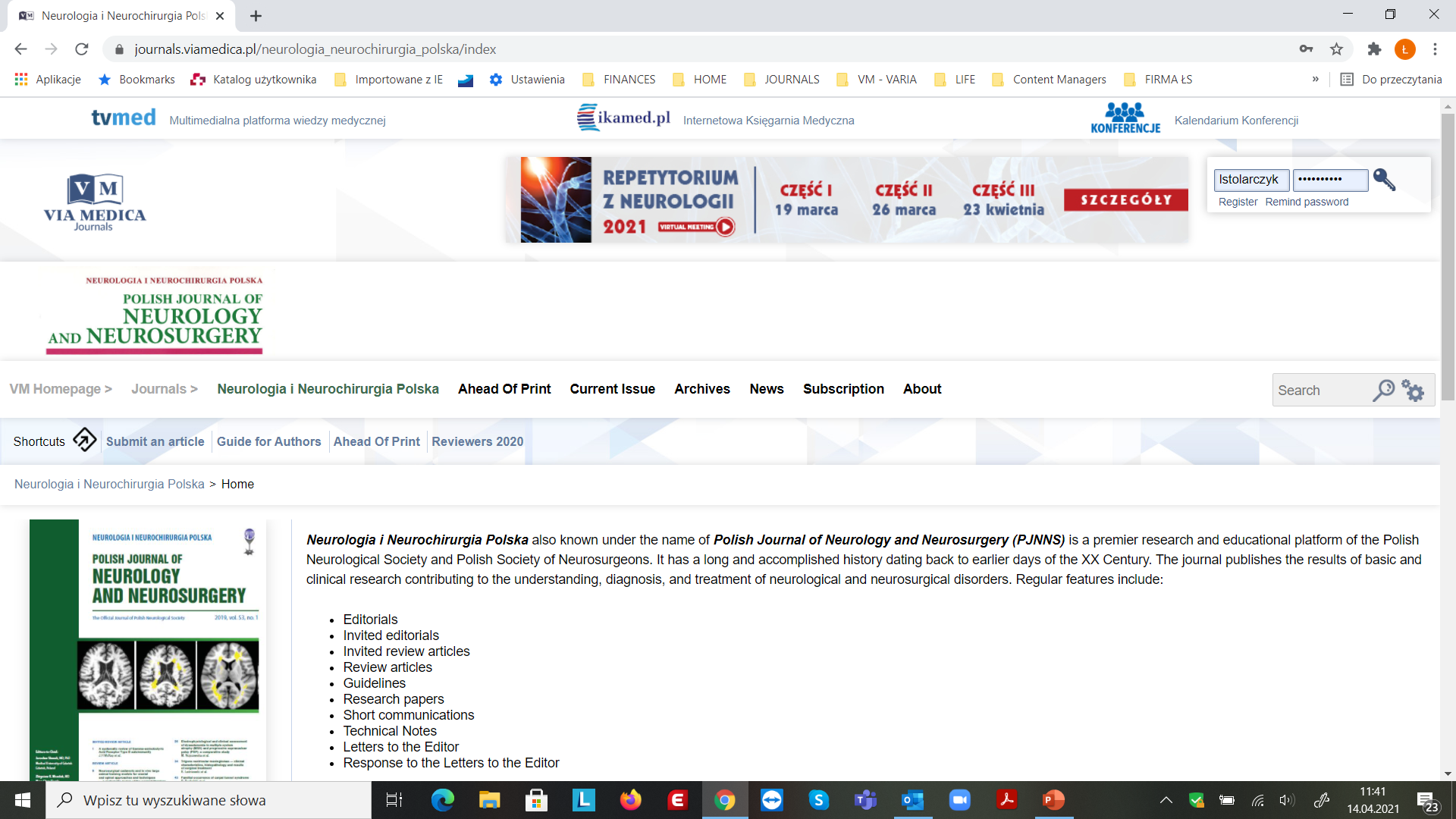 Journal status quo – data from manuscripts system 2019 – 2020 (timing)
Congratulations to All involved – no delay for even a day over 2 years!
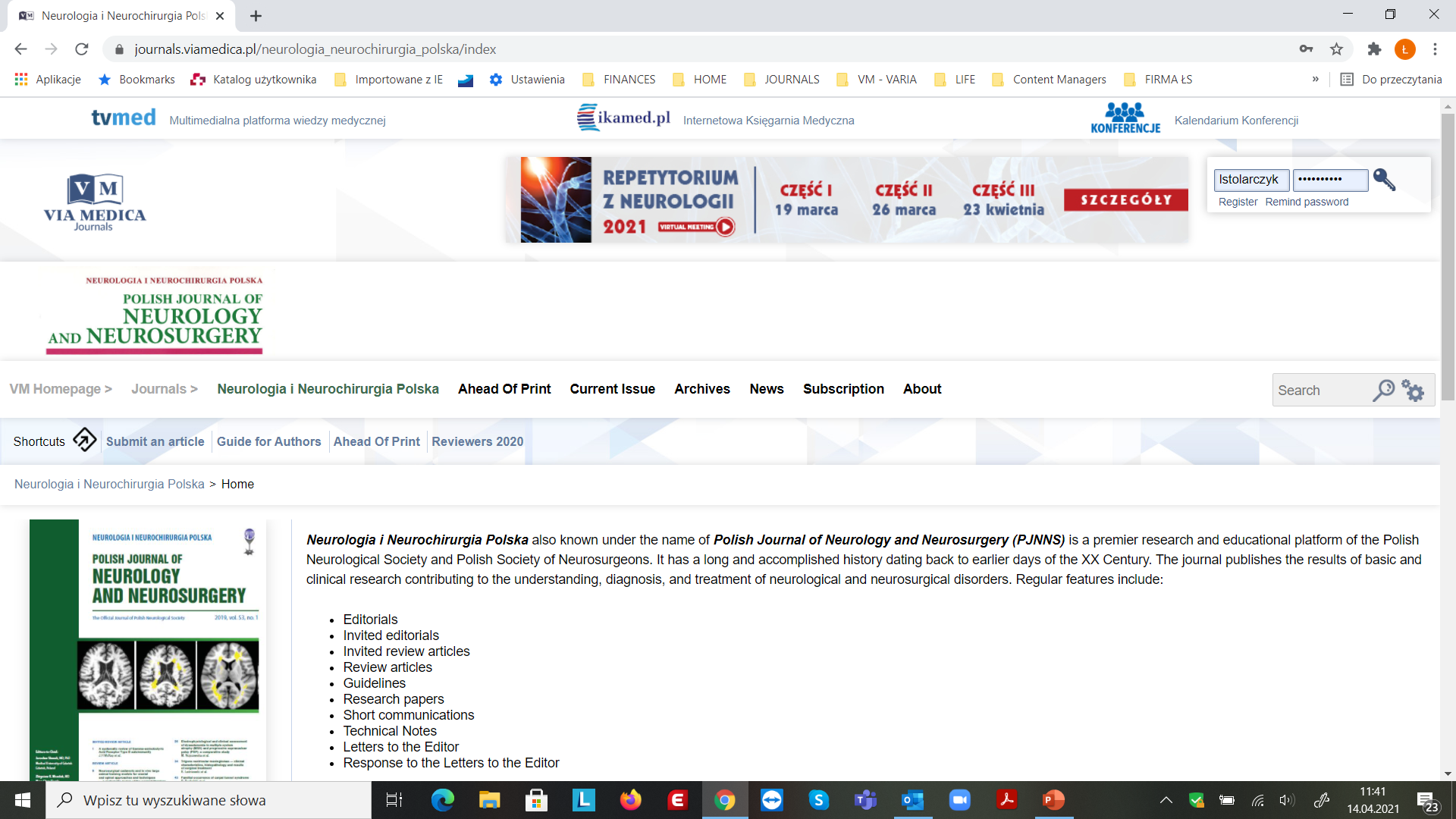 Journal status quo – data from manuscripts system 2019 – 2020 (reviews)
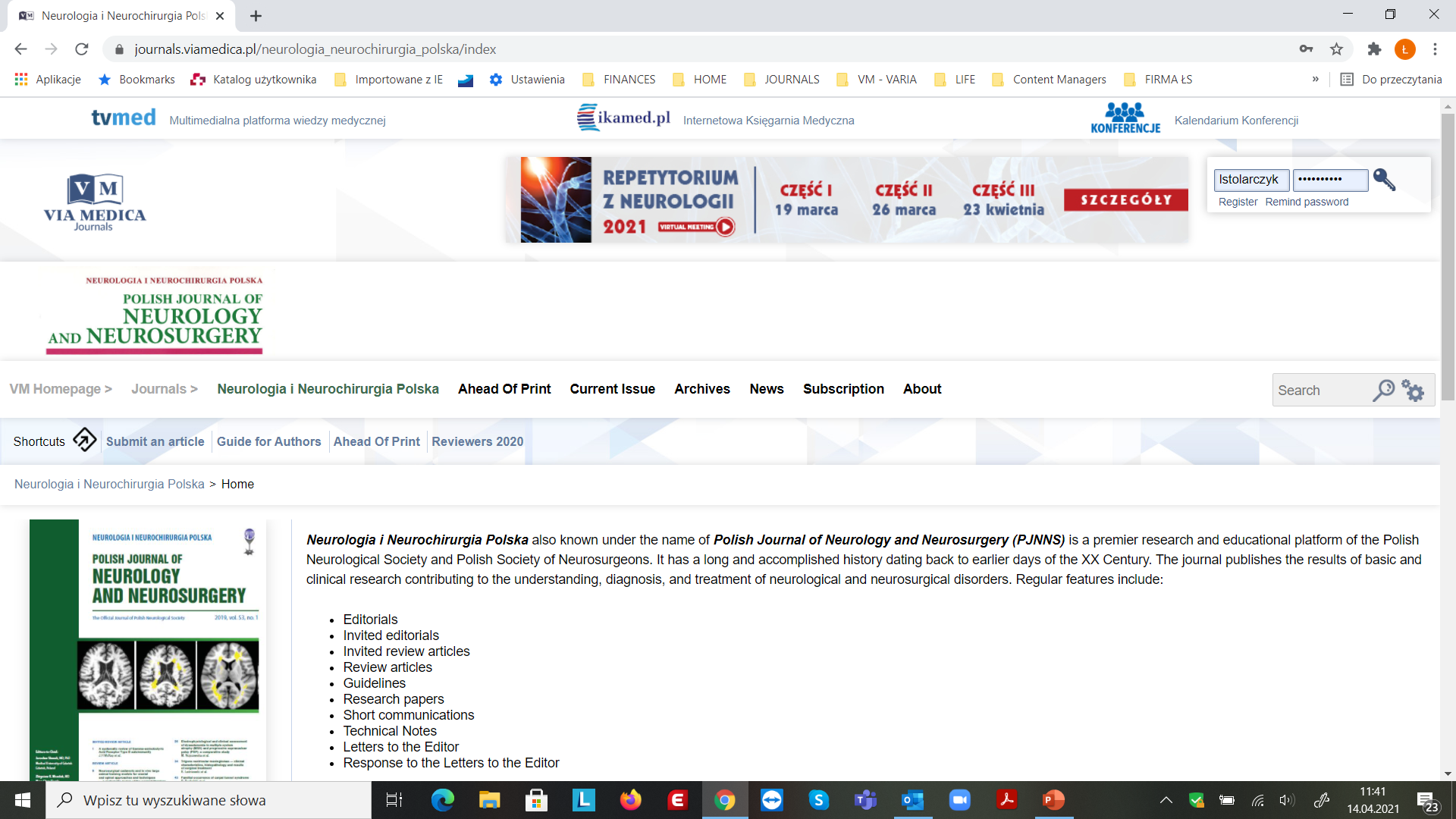 Journal status quo – data from manuscripts system 2019 – 2020 (reviews)
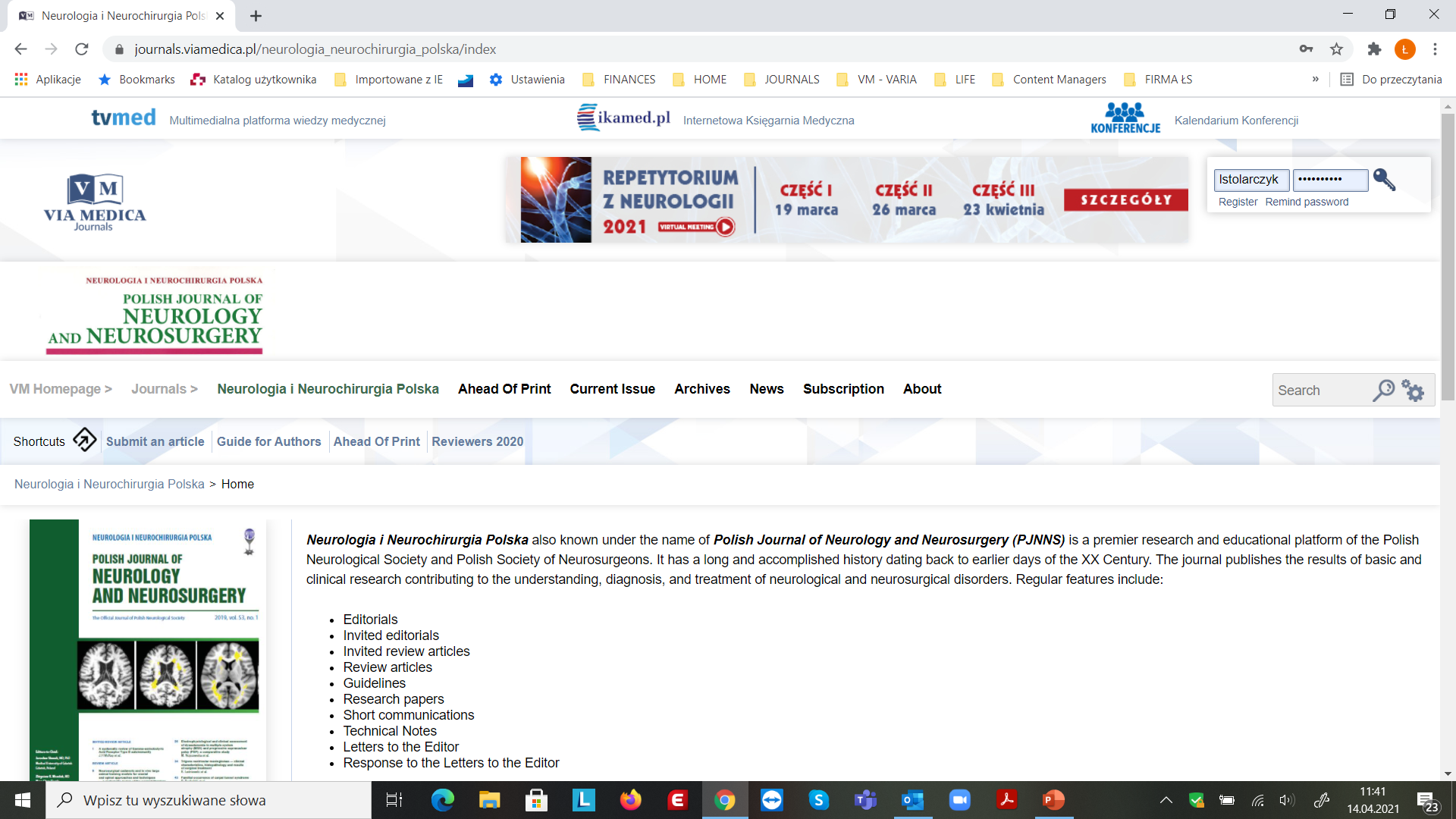 Journal status quo – data from manuscripts system 2019 – 2020
Top 10 downloads – papers 2019
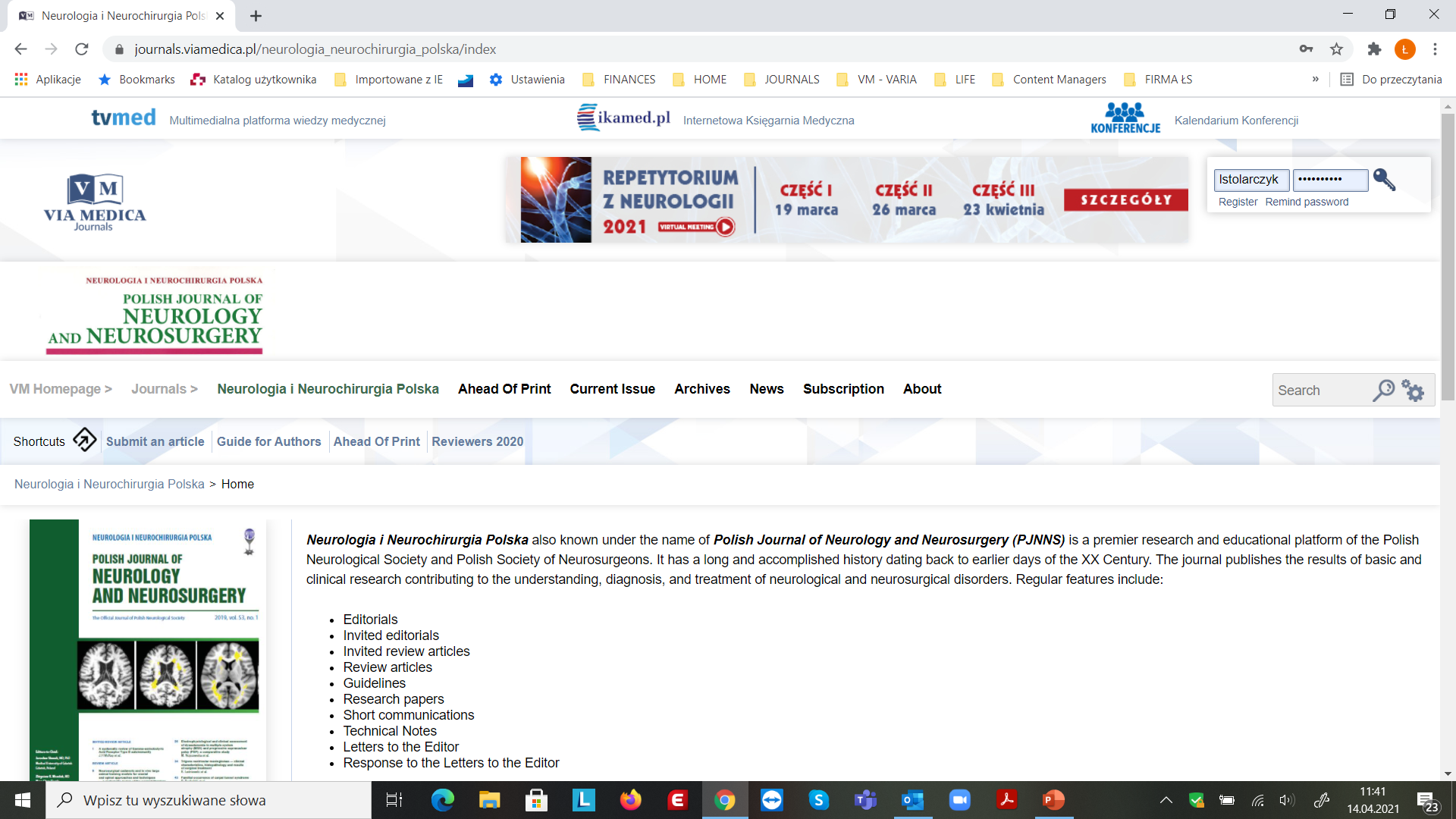 Journal status quo – data from manuscripts system 2019 – 2020
Top 10 downloads – papers 2020
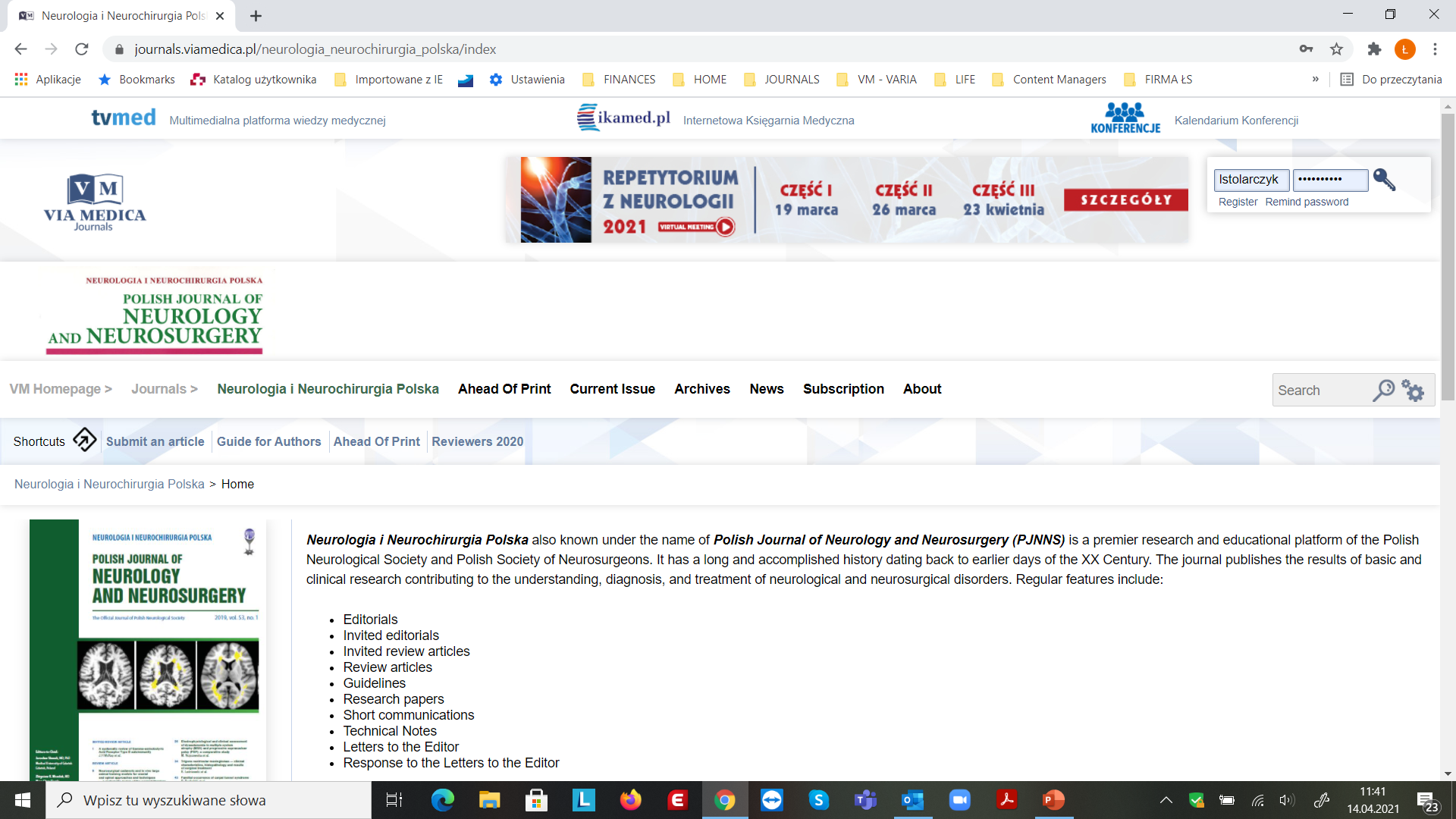 Journal status quo – data Web of Science Core Collection 2018 – 2020 (as of  APR 15, 2021)
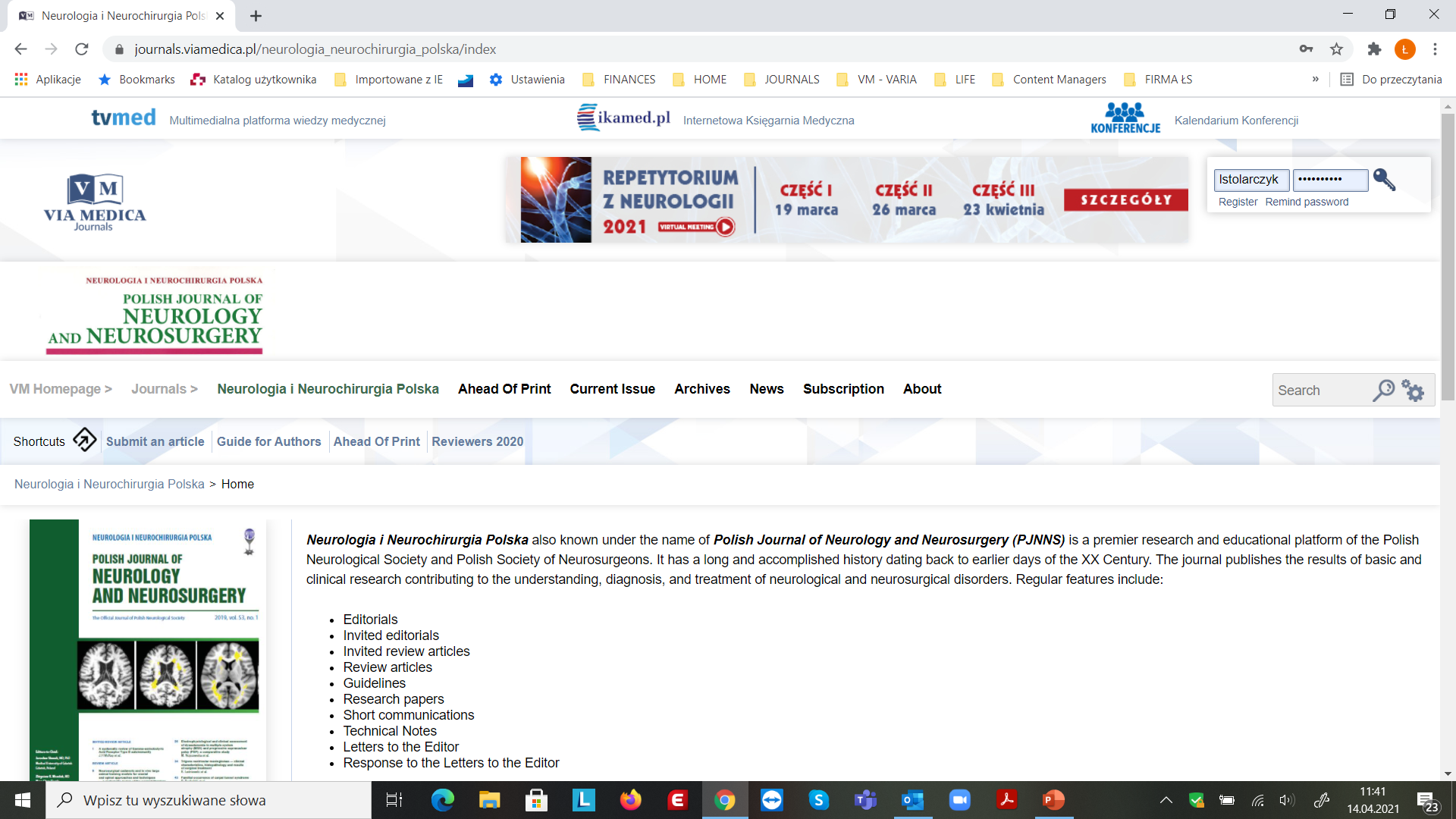 Journal status quo – data Web of Science Core Collection 2018 – 2020 (as of  APR 15, 2021)
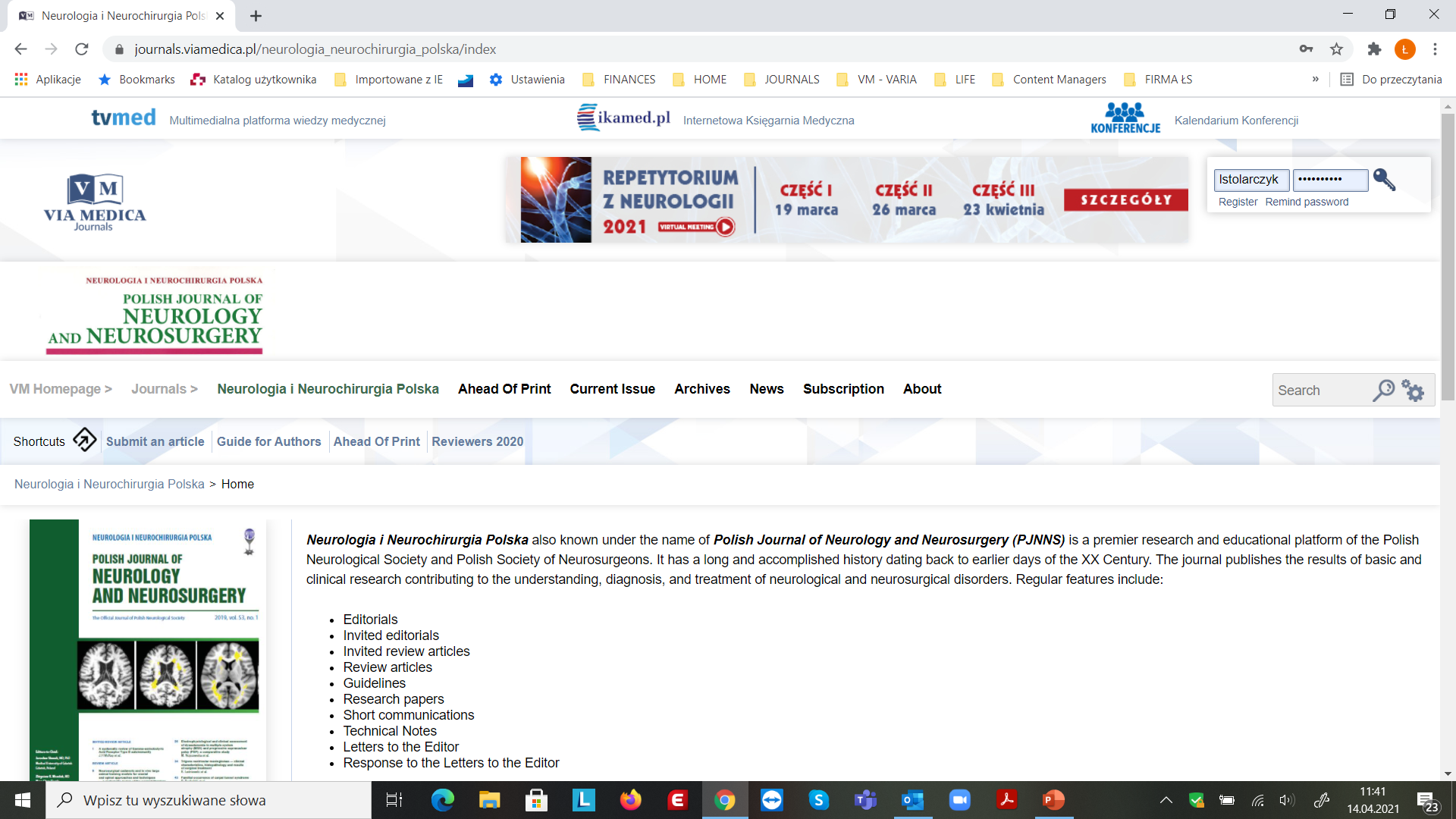 Journal status quo – data Web of Science Core Collection 2018 – 2020 (as of  APR 15, 2021)
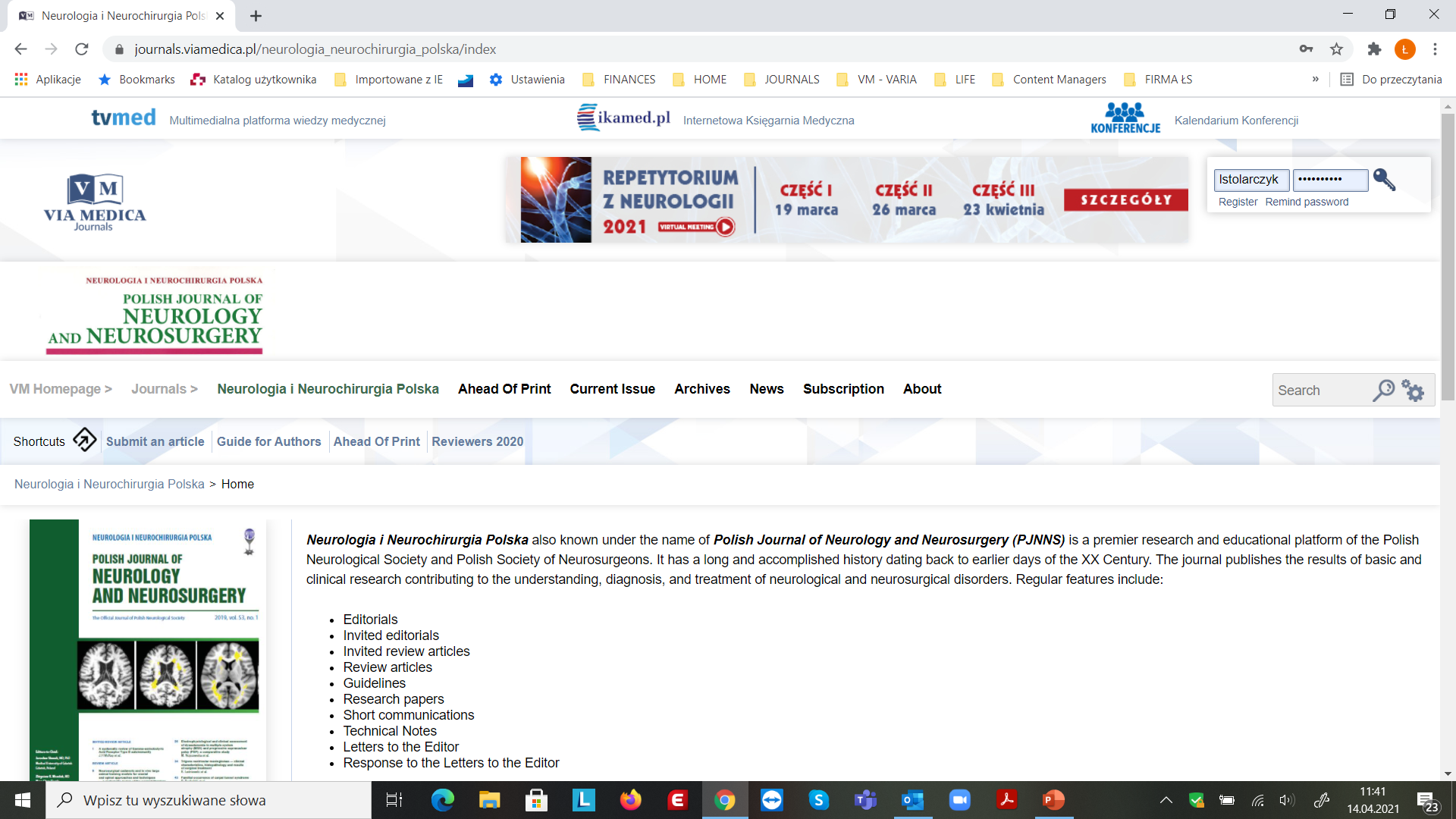 Journal status quo – data Web of Science Core Collection 2018 – 2020 (as of  APR 15, 2021)
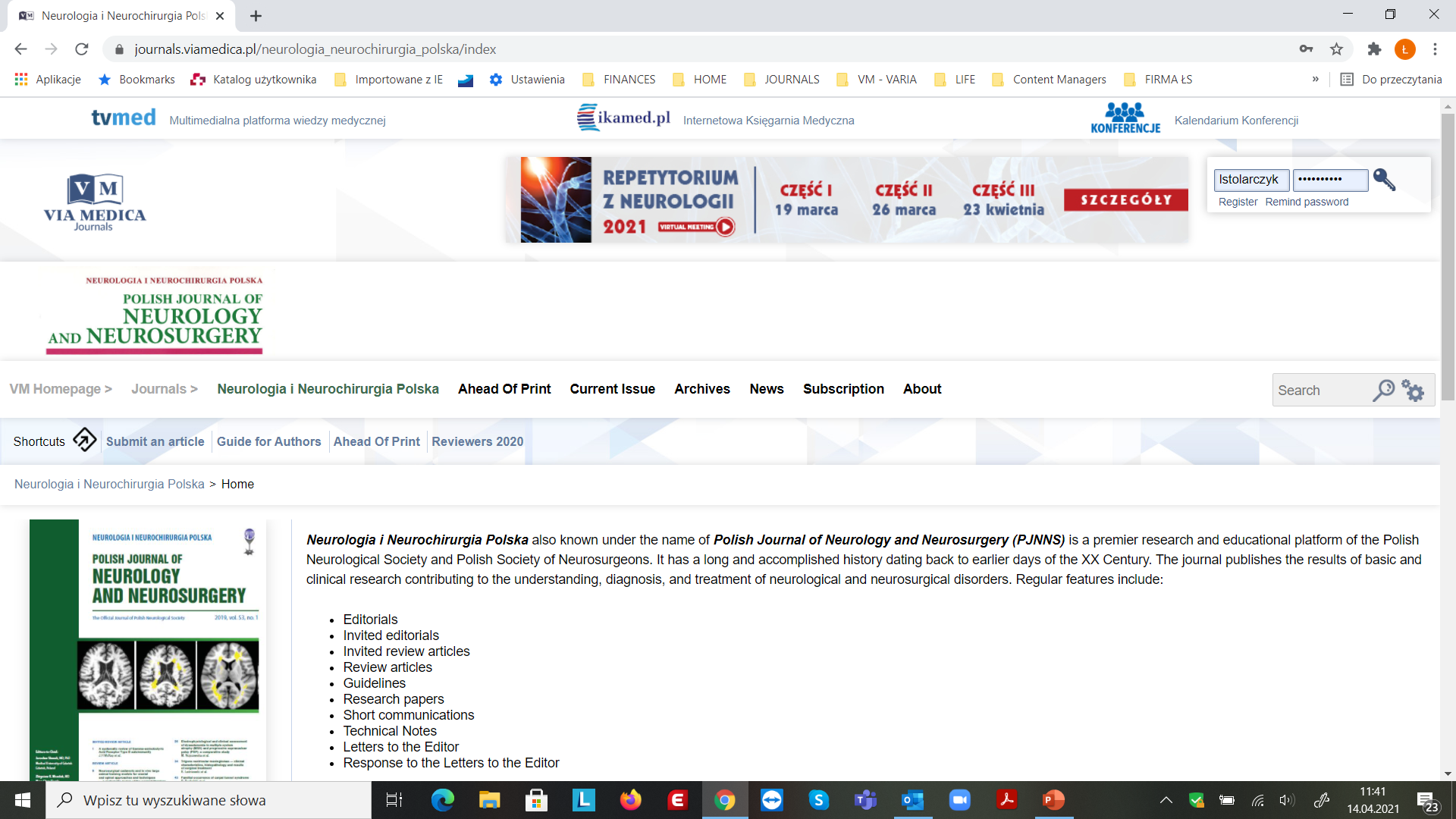 Journal status quo – data Web of Science Core Collection 2018 – 2020 (as of  APR 15, 2021)
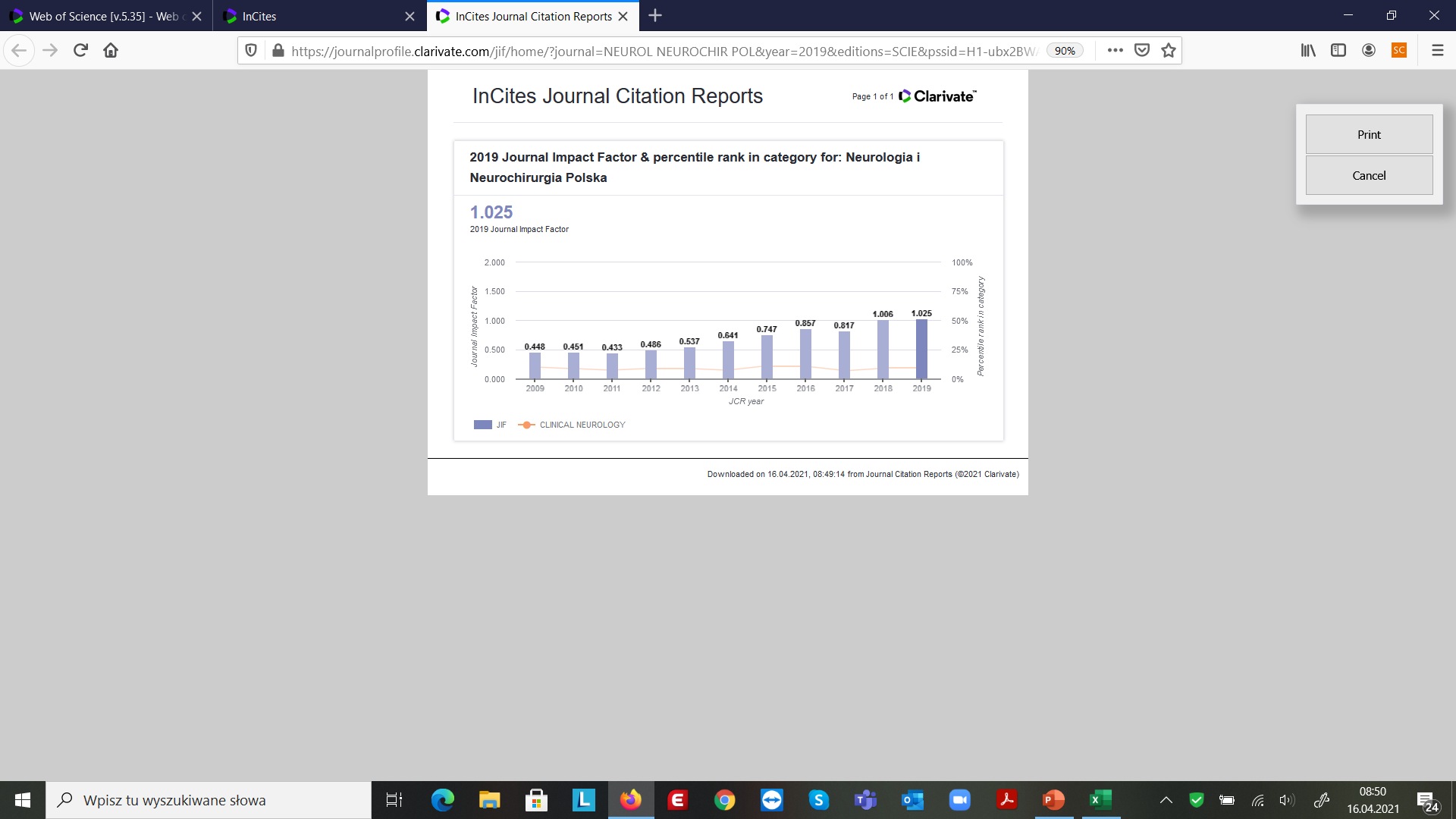 2019
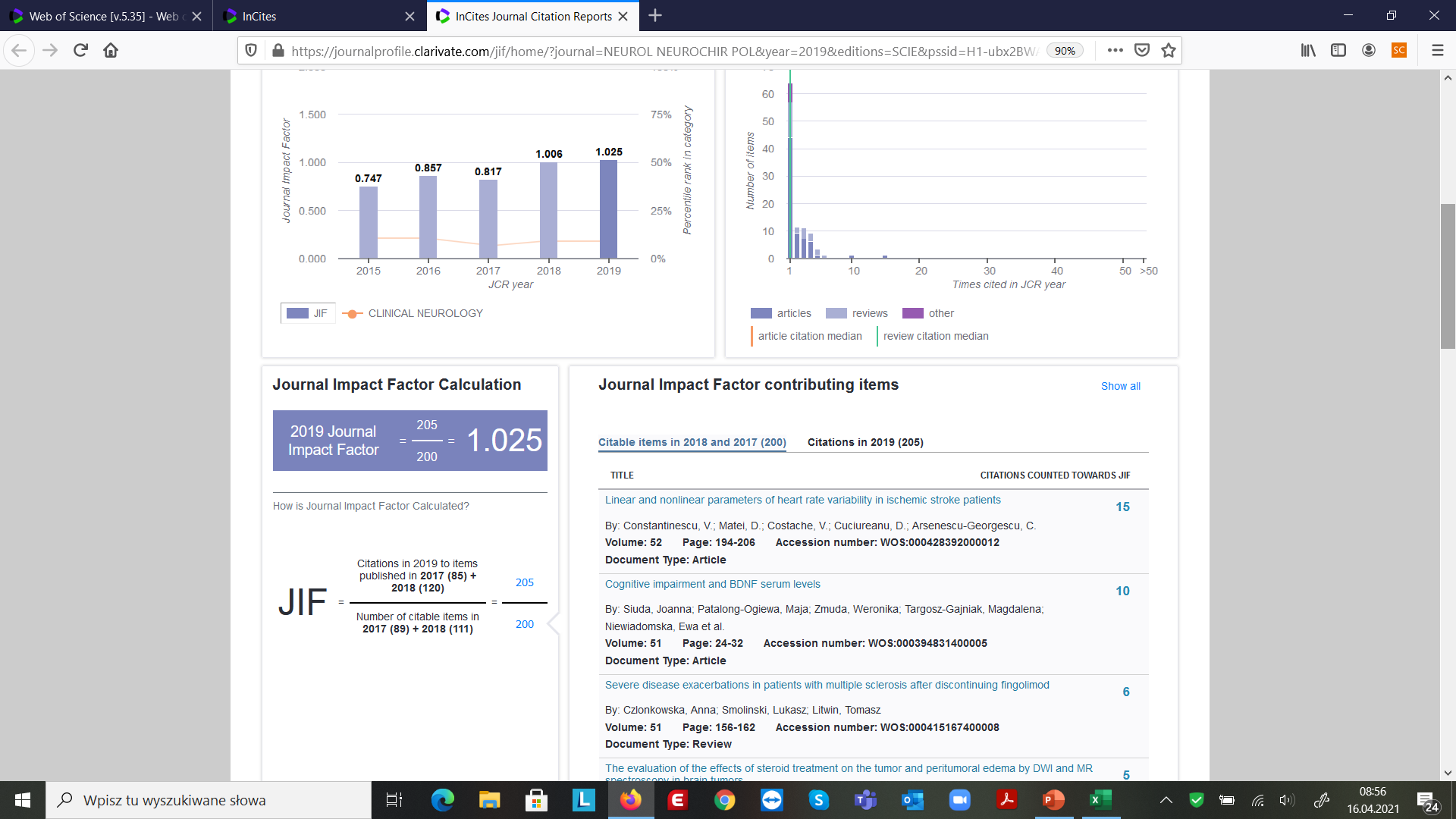 2020 - prognosis
JIF 2020 = 274 / 111 + 64 = 1.575
Ostateczny IF za 2020 rok: 1, 62!!!
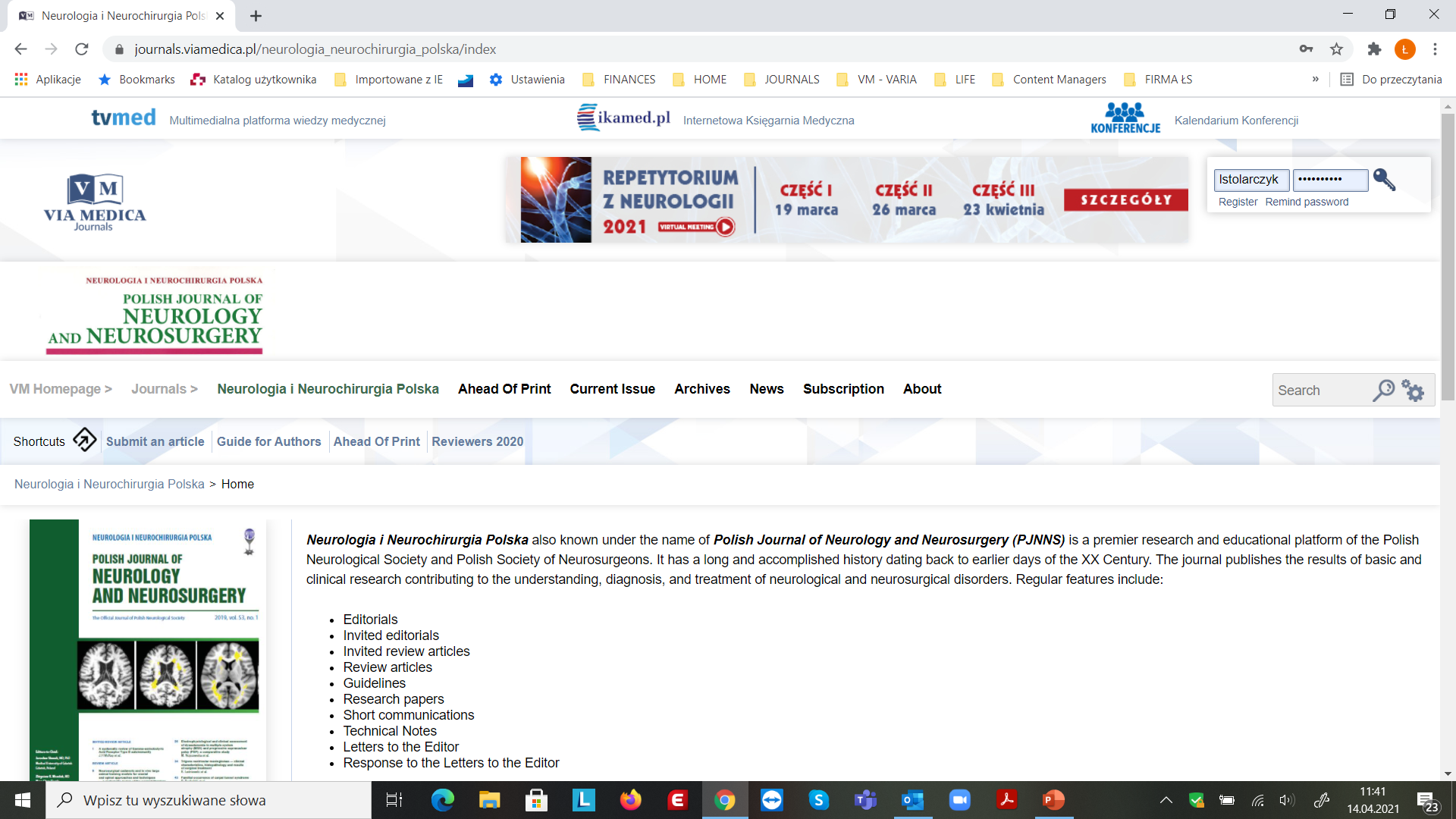 Journal status quo – data Web of Science Core Collection 2018 – 2020 (as of  APR 15, 2021)
Magnificient Seven 2019
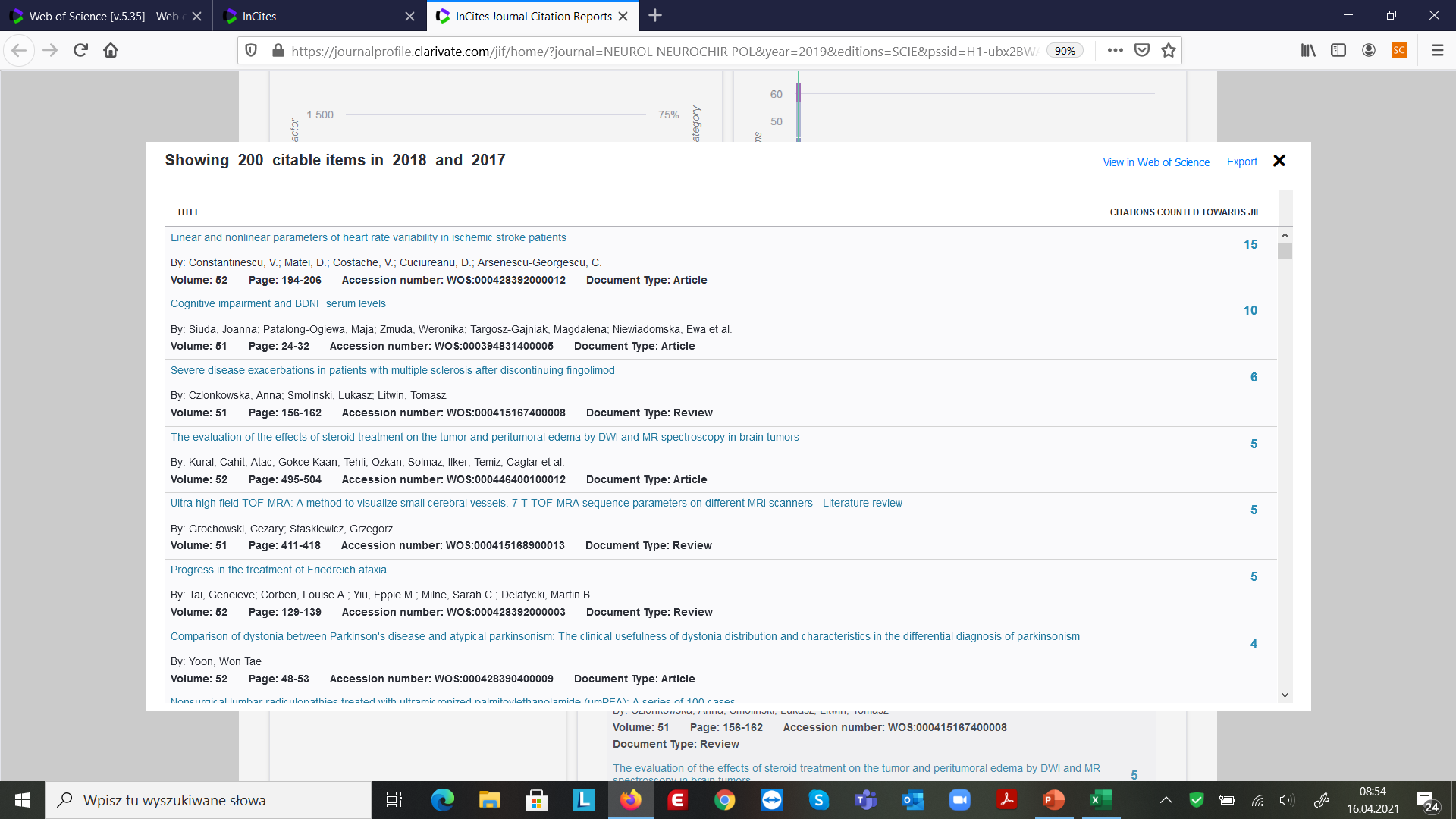 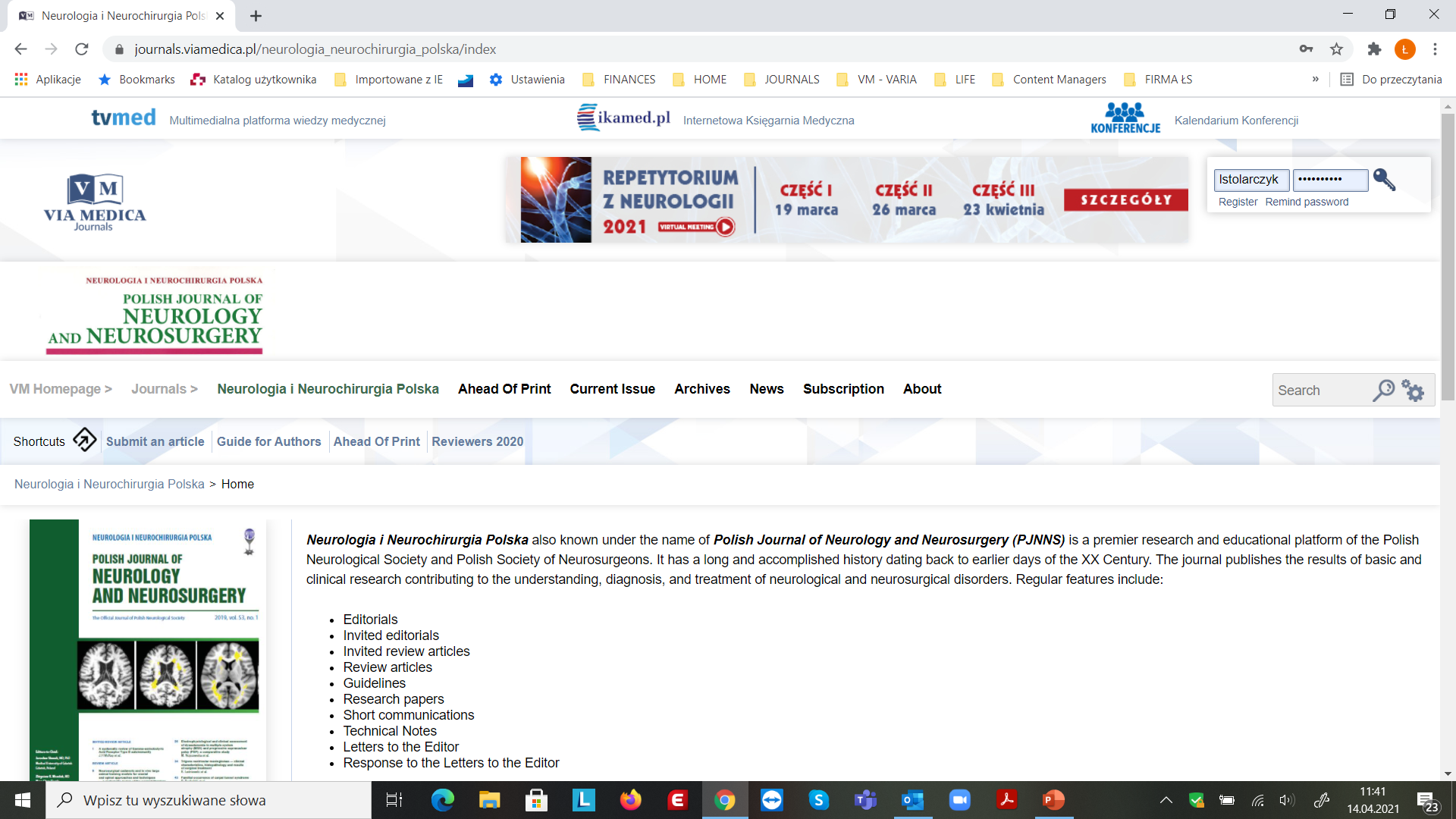 Journal status quo – data Web of Science Core Collection 2018 – 2020 (as of  APR 15, 2021)
Magnificient Seven 2020
2020
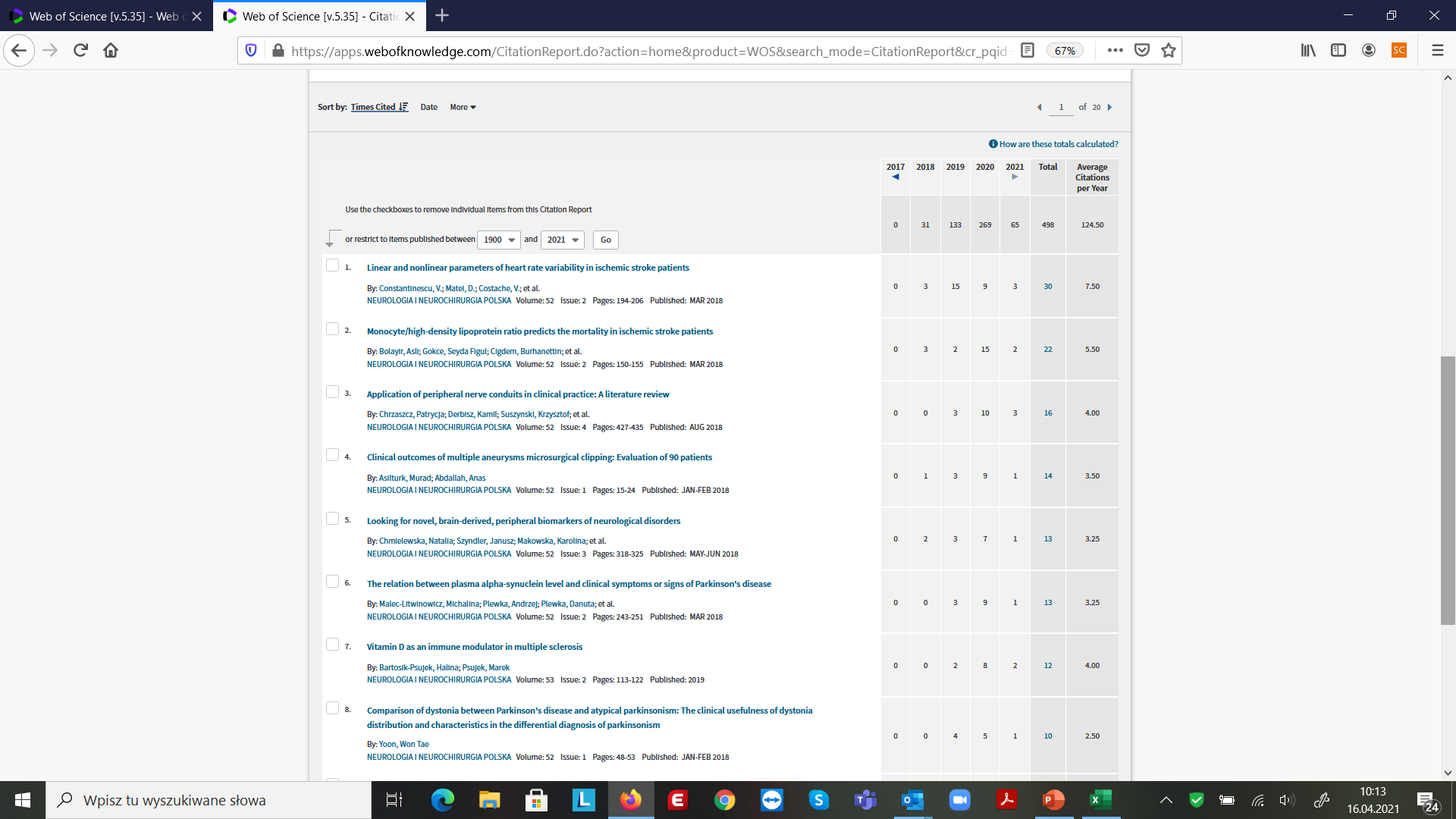 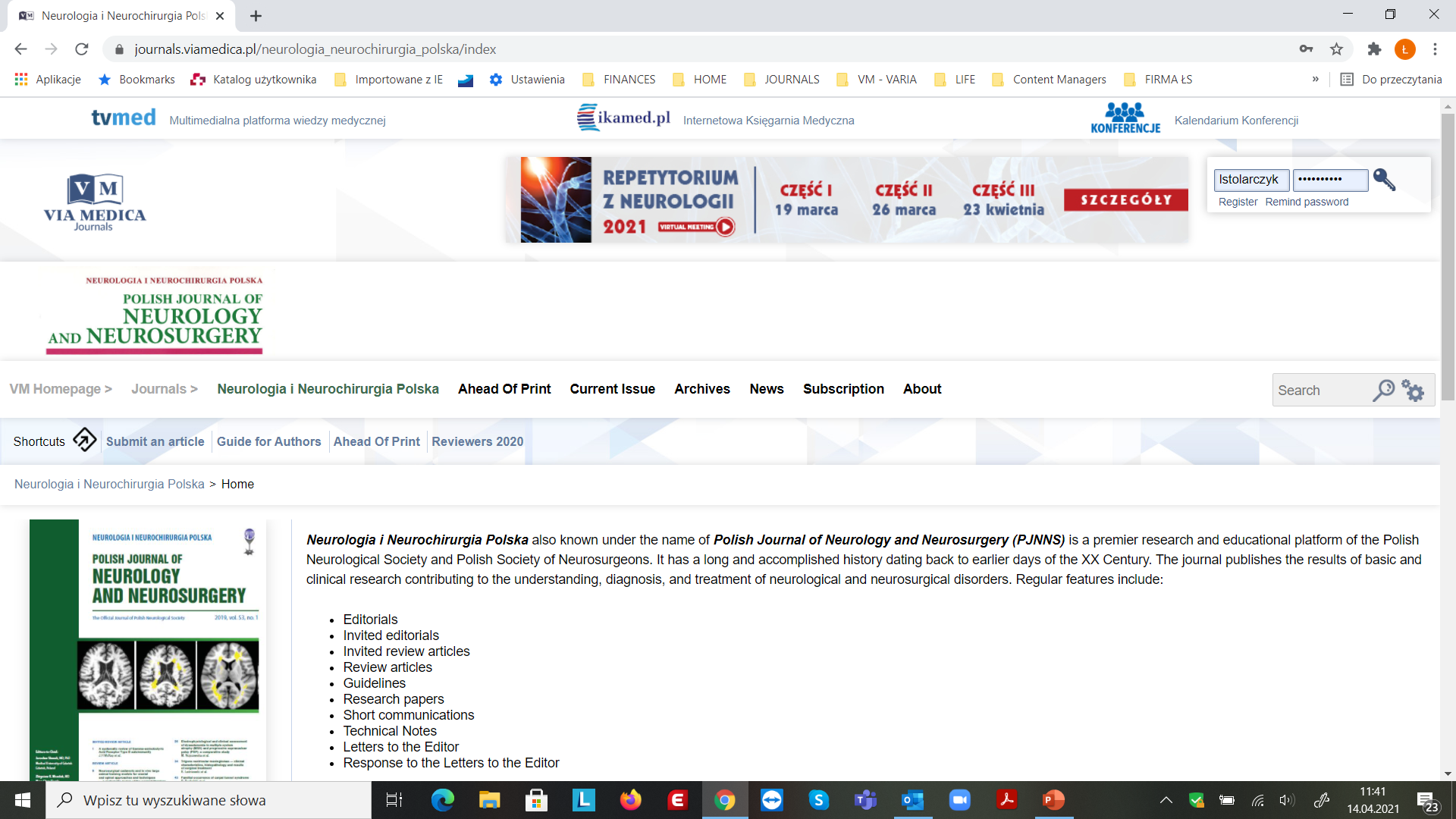 Journal status quo – data Web of Science Core Collection 2018 – 2020 (as of  APR 15, 2021)
Compare Journals
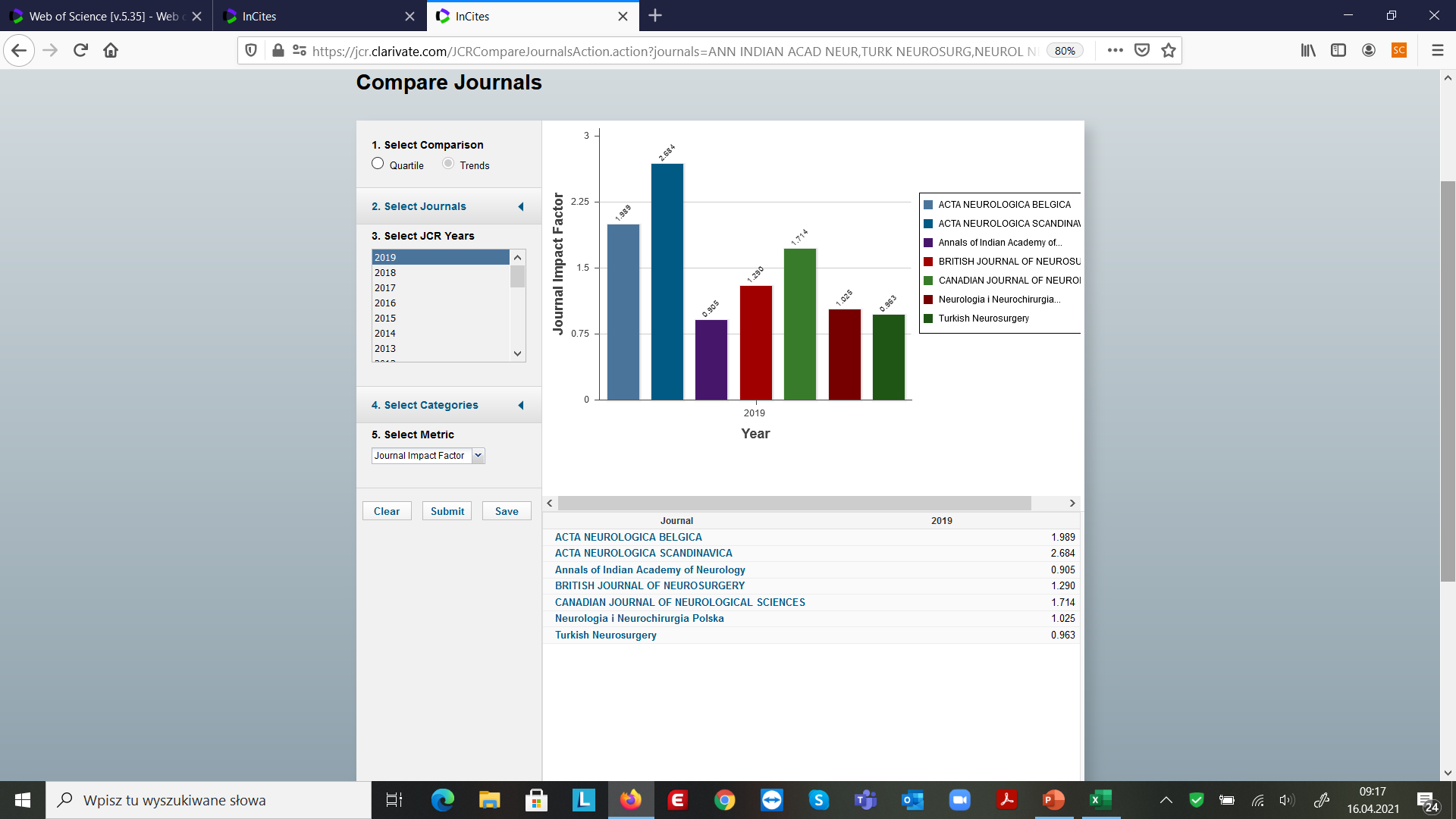 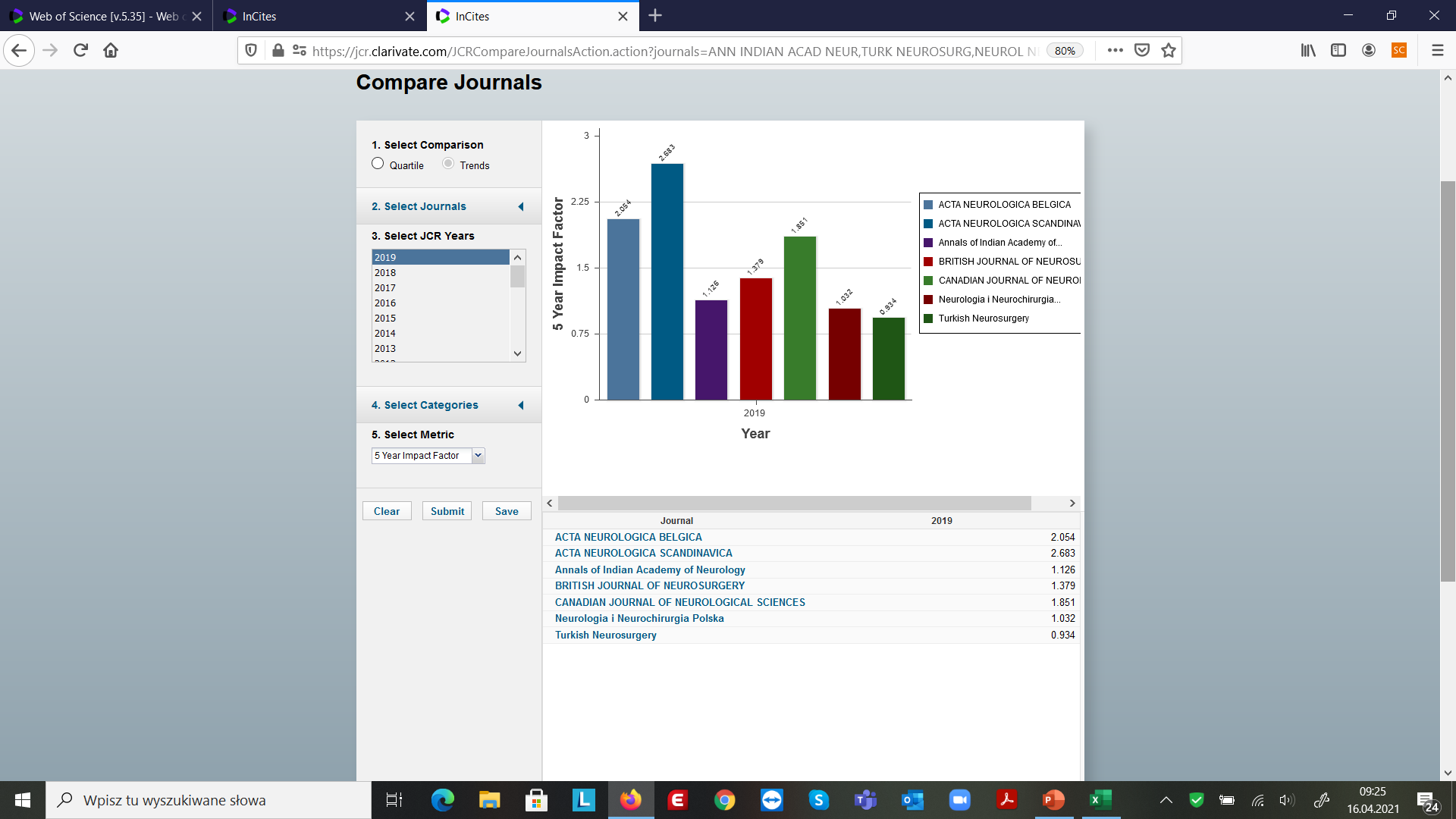 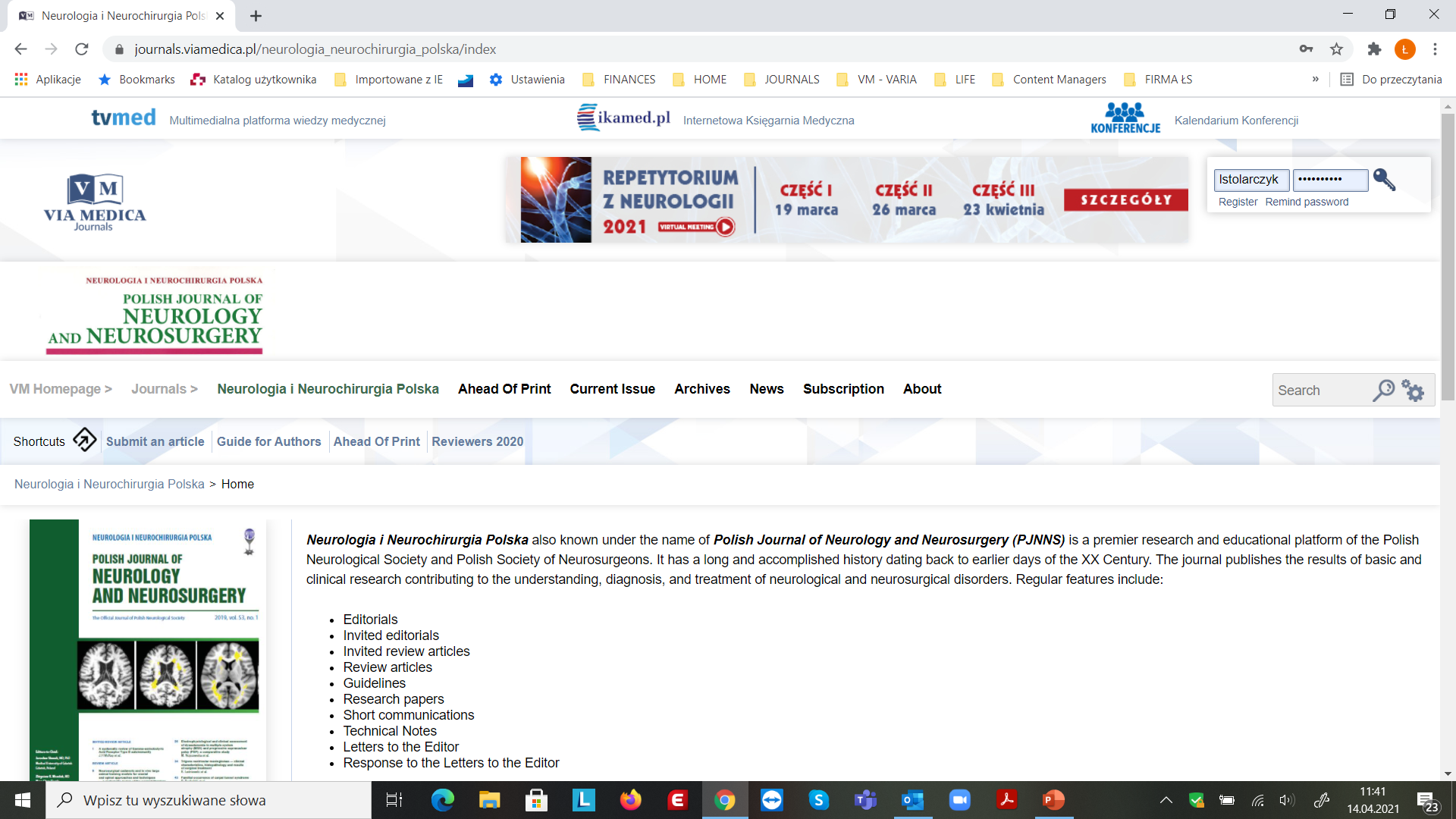 Journal status quo – data Web of Science Core Collection 2018 – 2020 (as of  APR 15, 2021)
Compare Journals
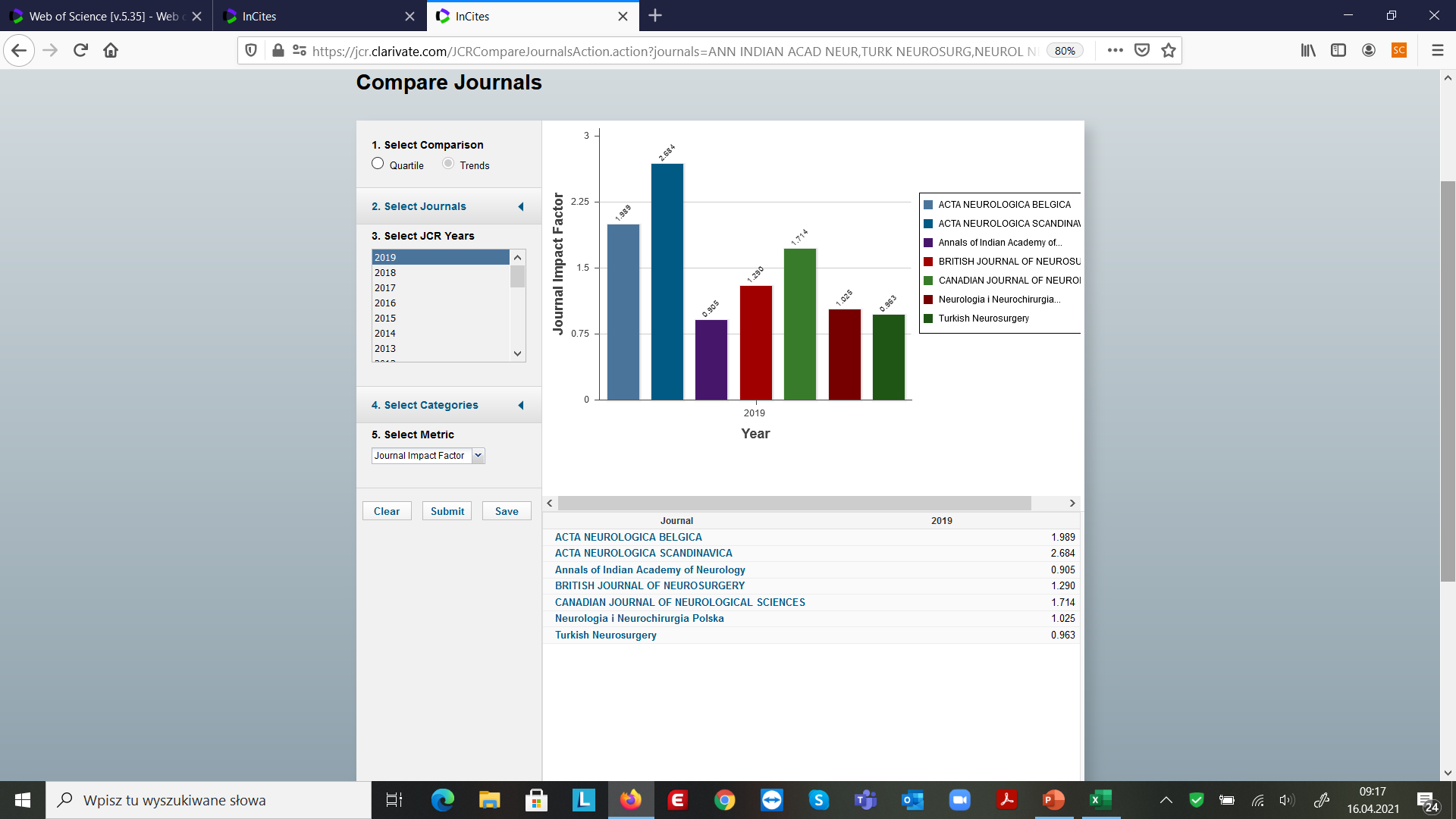 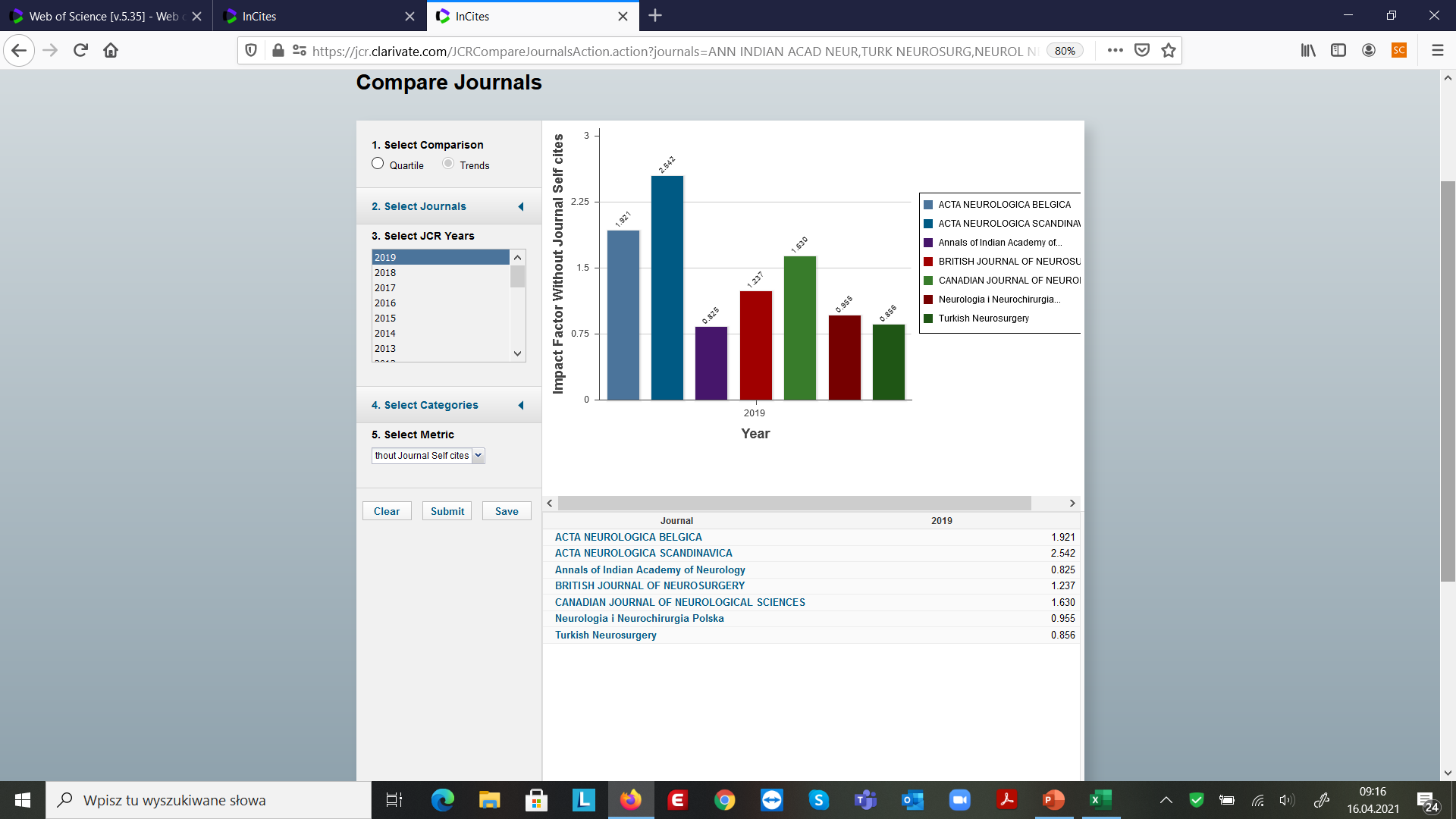 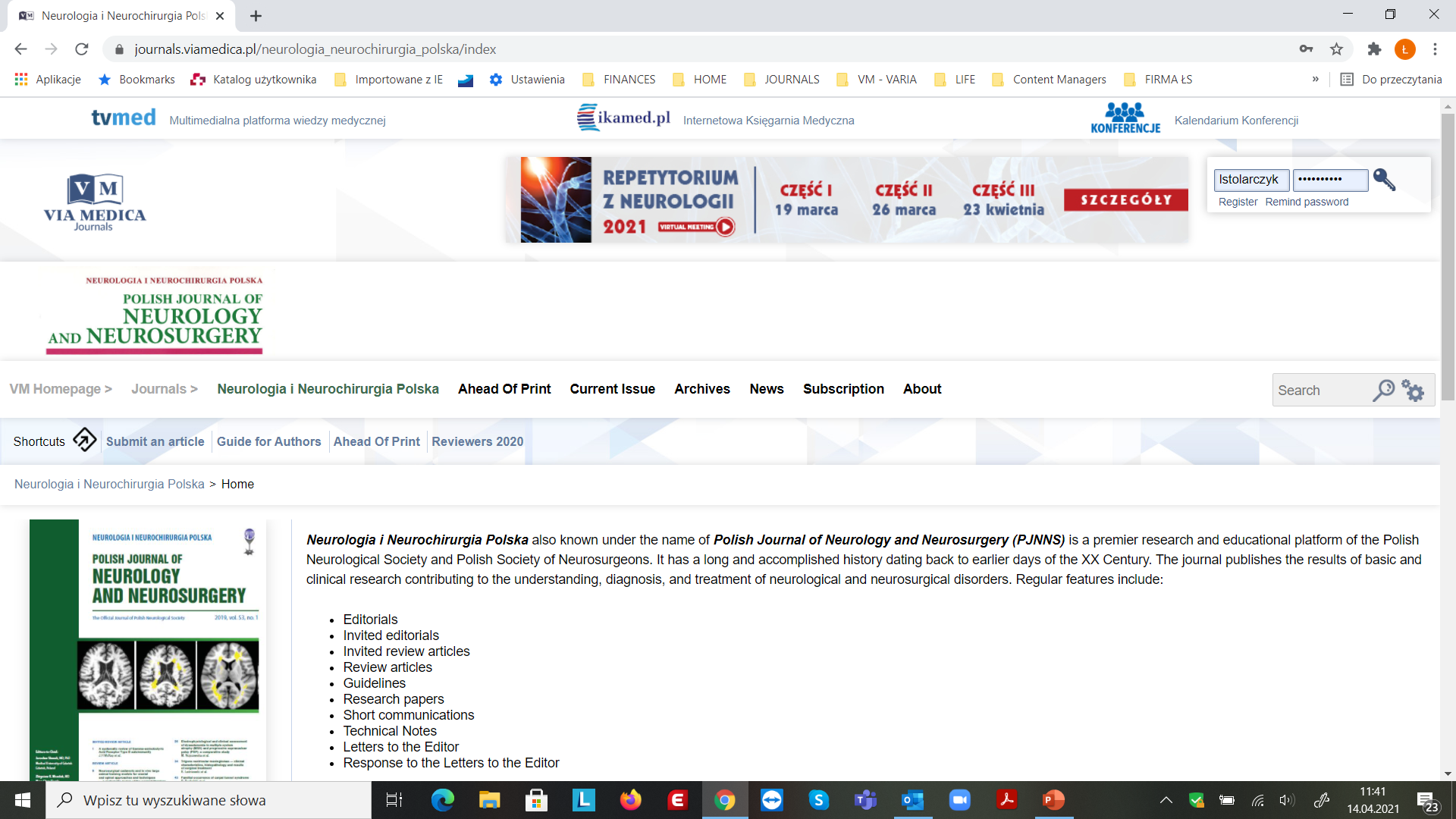 Journal status quo – data Web of Science Core Collection 2018 – 2020 (as of  APR 15, 2021)
Compare Journals
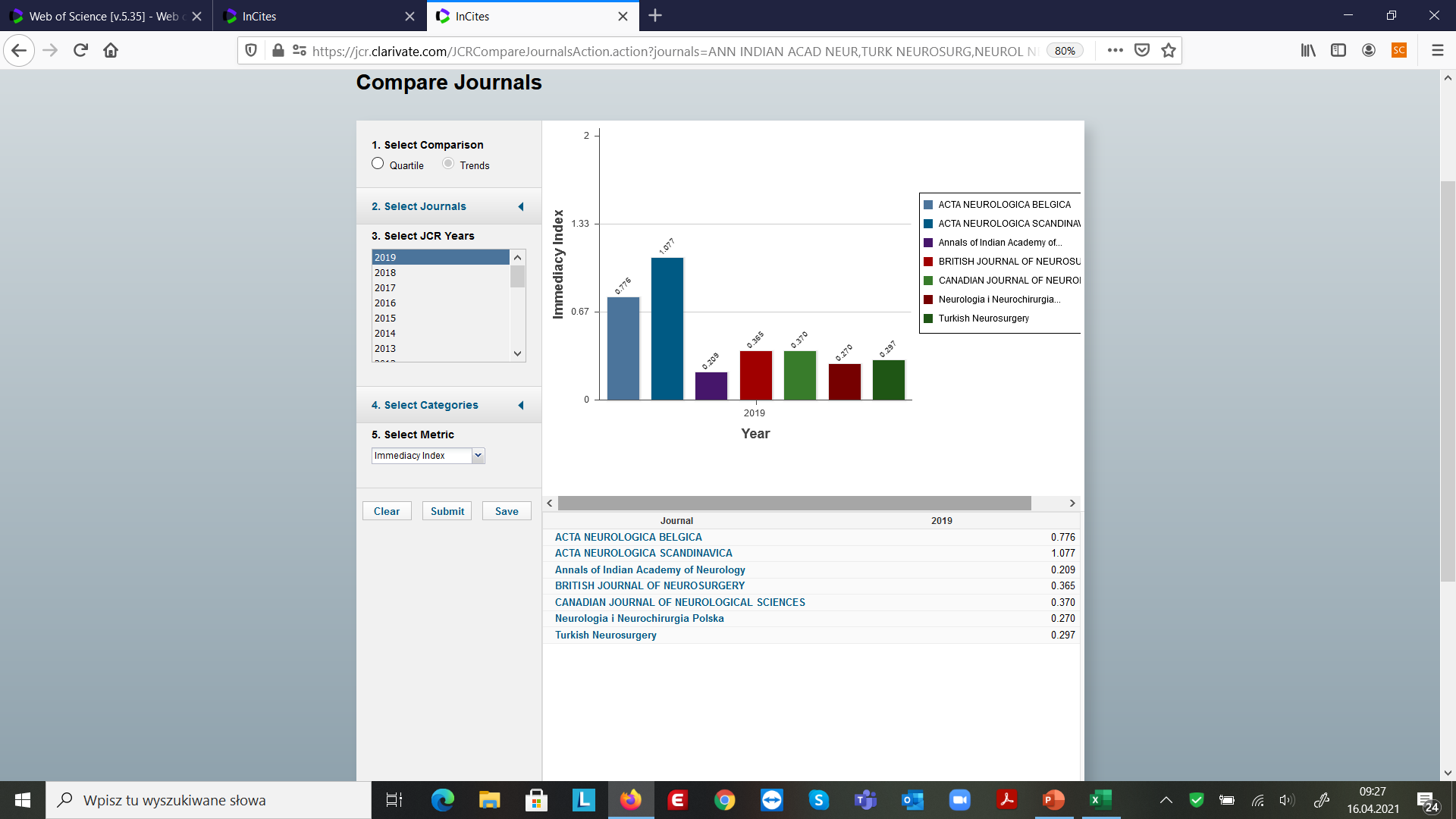 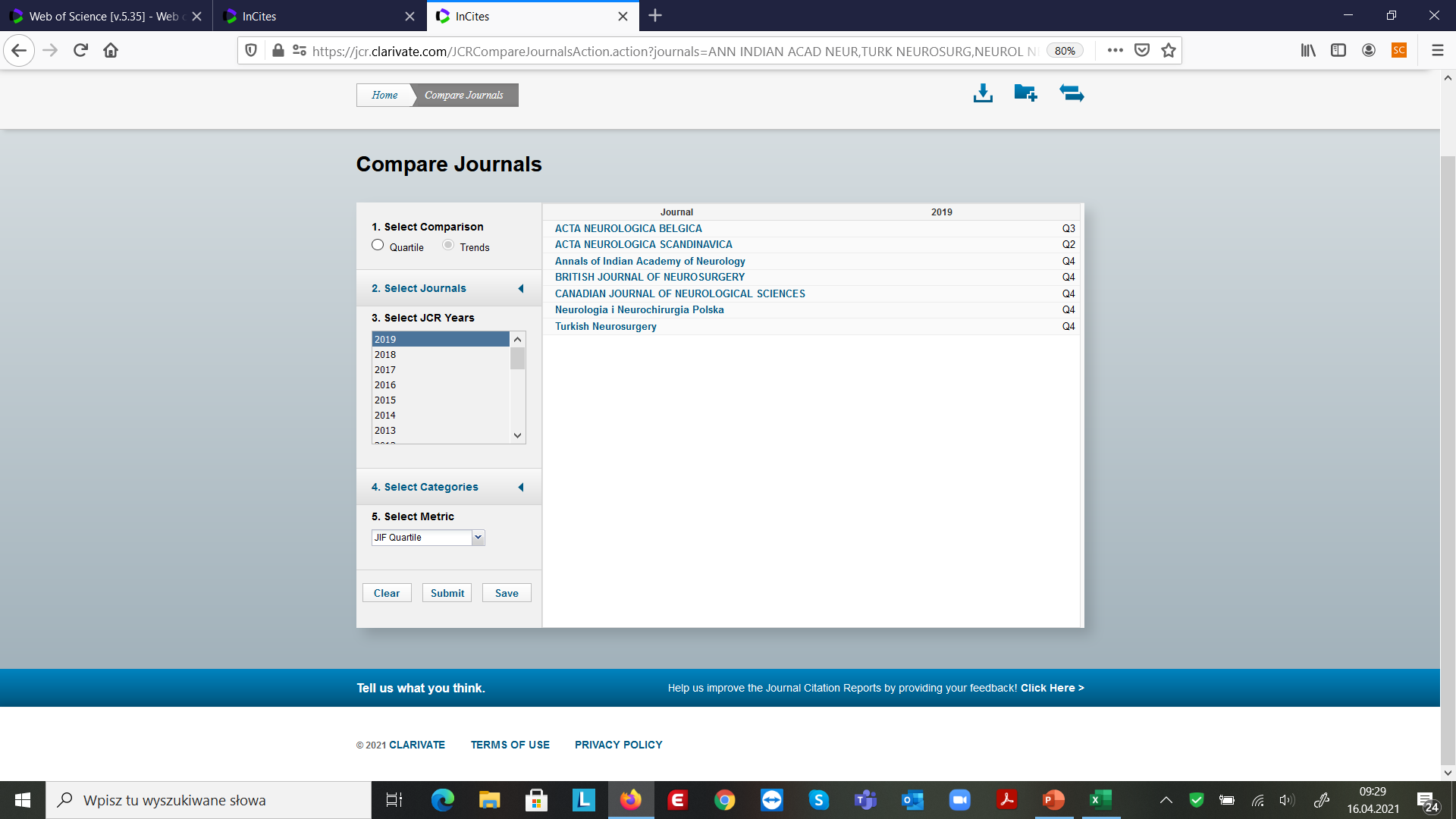 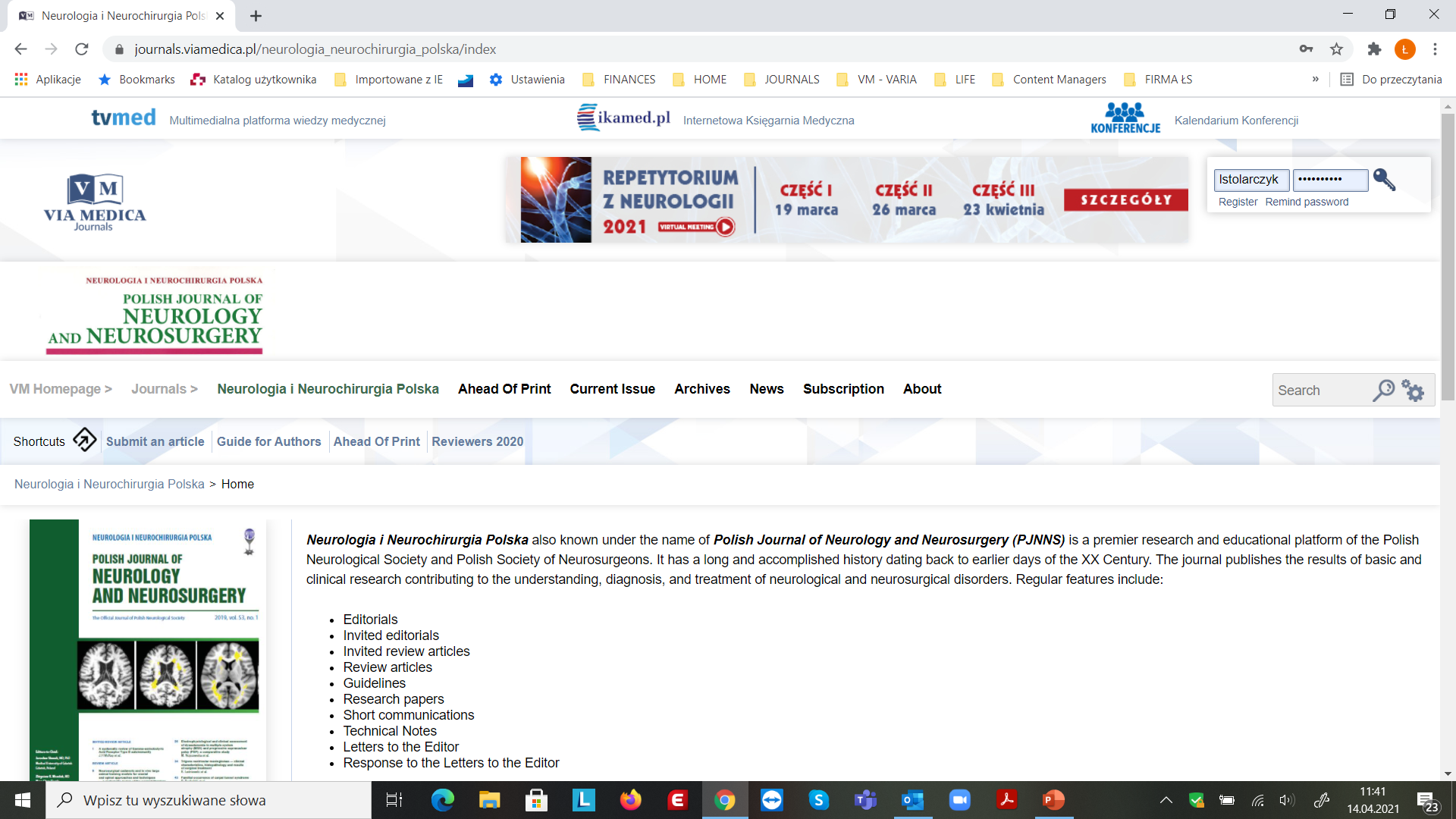 Journal status quo – data Web of Science Core Collection 2018 – 2020 (as of  APR 15, 2021)
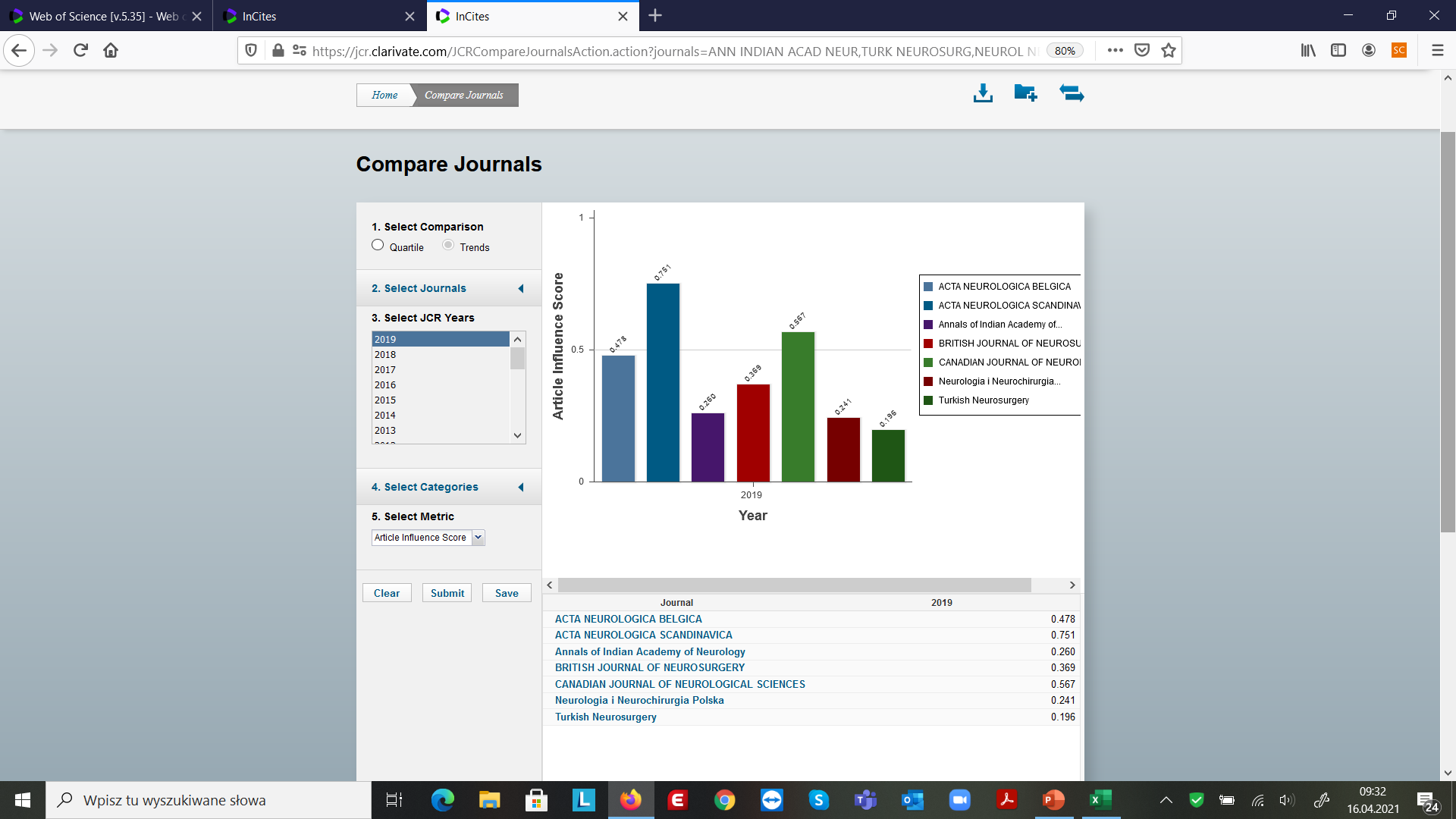 Compare Journals
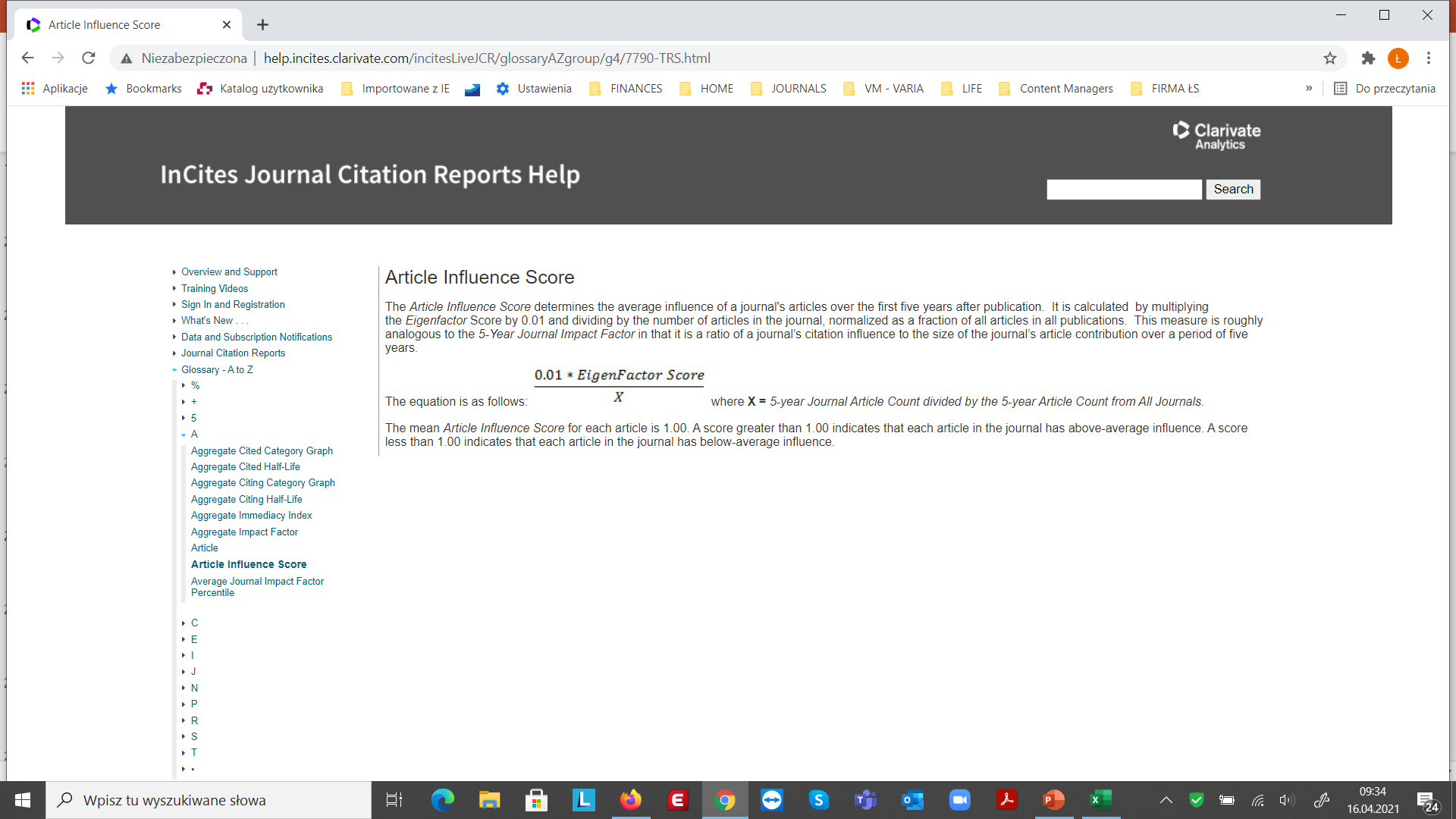 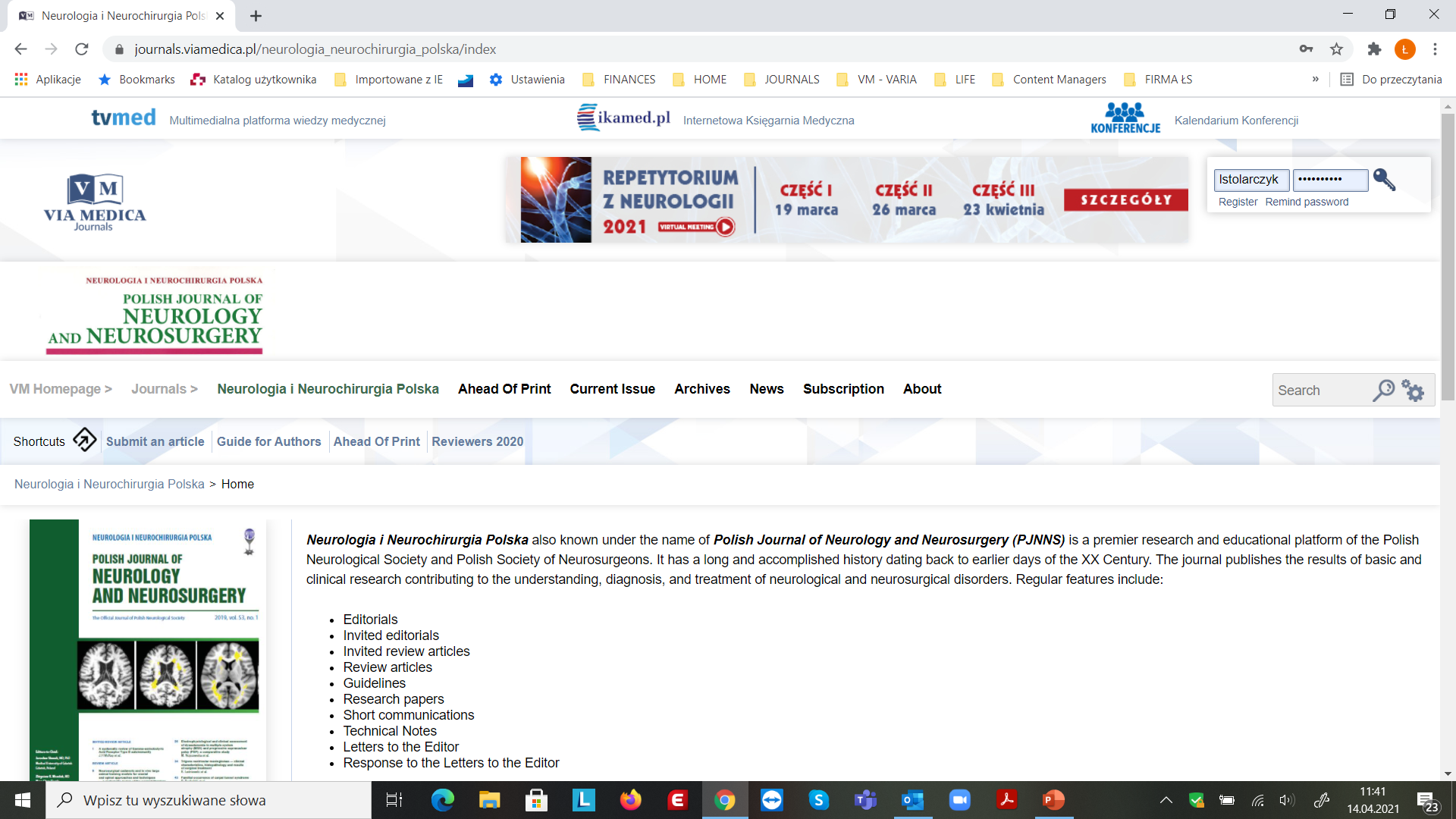 Journal status quo – data Web of Science Core Collection 2018 – 2020 (as of  APR 15, 2021)
Compare Journals
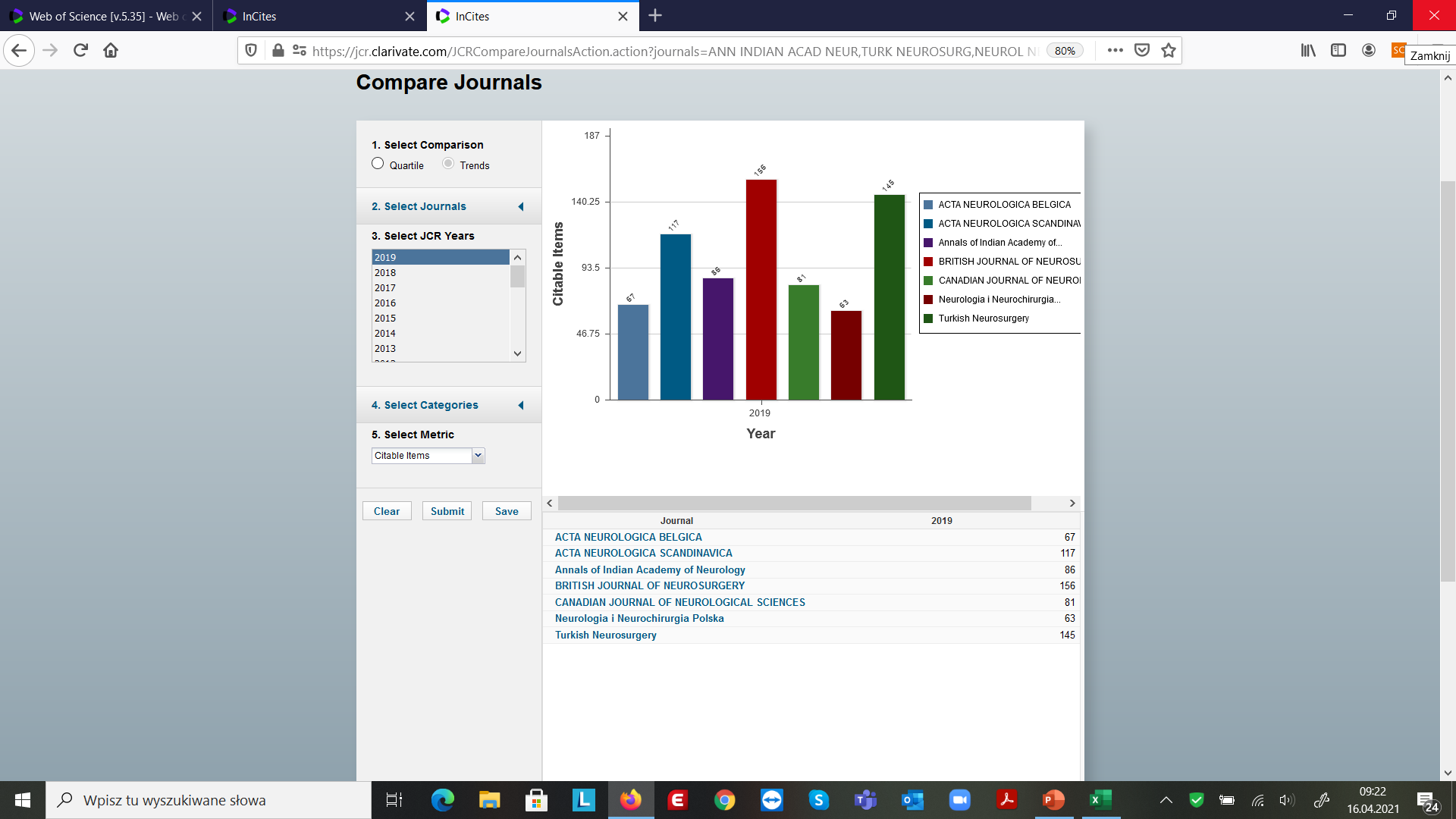 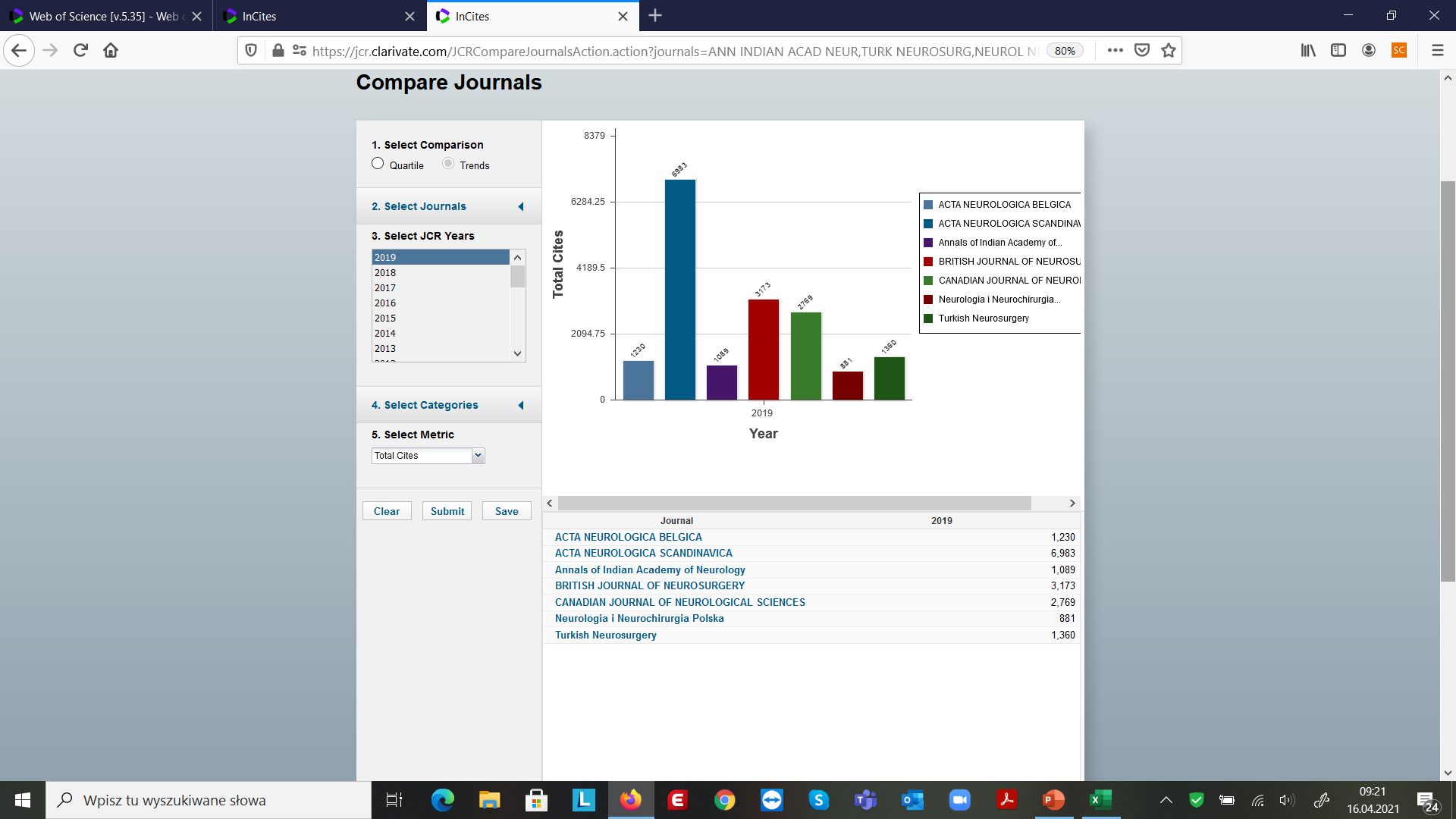 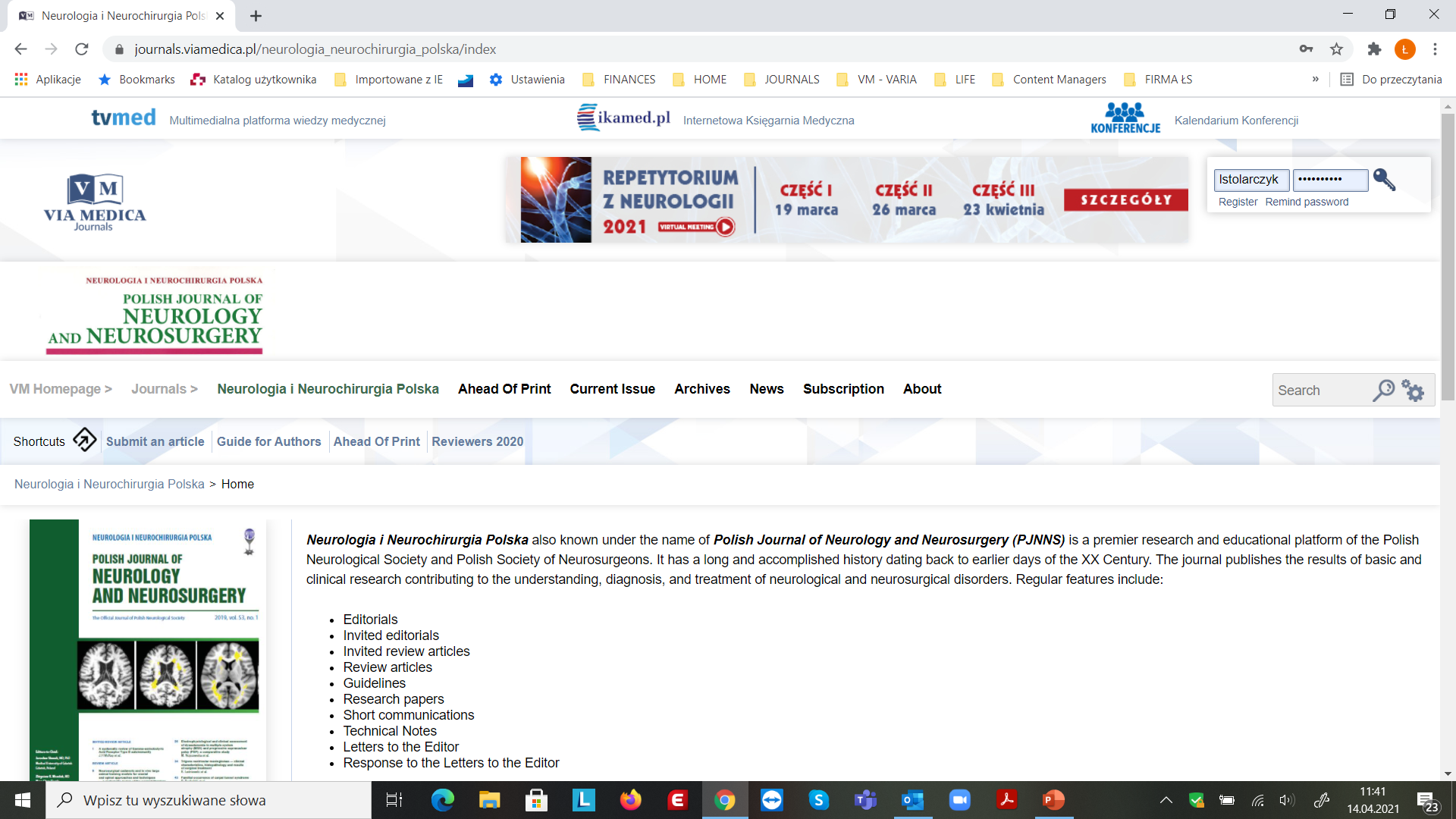 Keypoints on co-operation of Editorial Advisory Board (EAB) with Editors-in-Chief (minutes of meeting; June 23, 2020)


Further increase of reviewing activity of EAB members 

Contribution to citations and autocitation taking advantage also of journals indexed in ESCI (Emerging Sources Citation Index)

EAB involvement in <Leading Topics>

EAB contribution in Invited Editorials, Letters and Commentaries

Further improvement in STP publishing and bibliometric skills
Still valid …
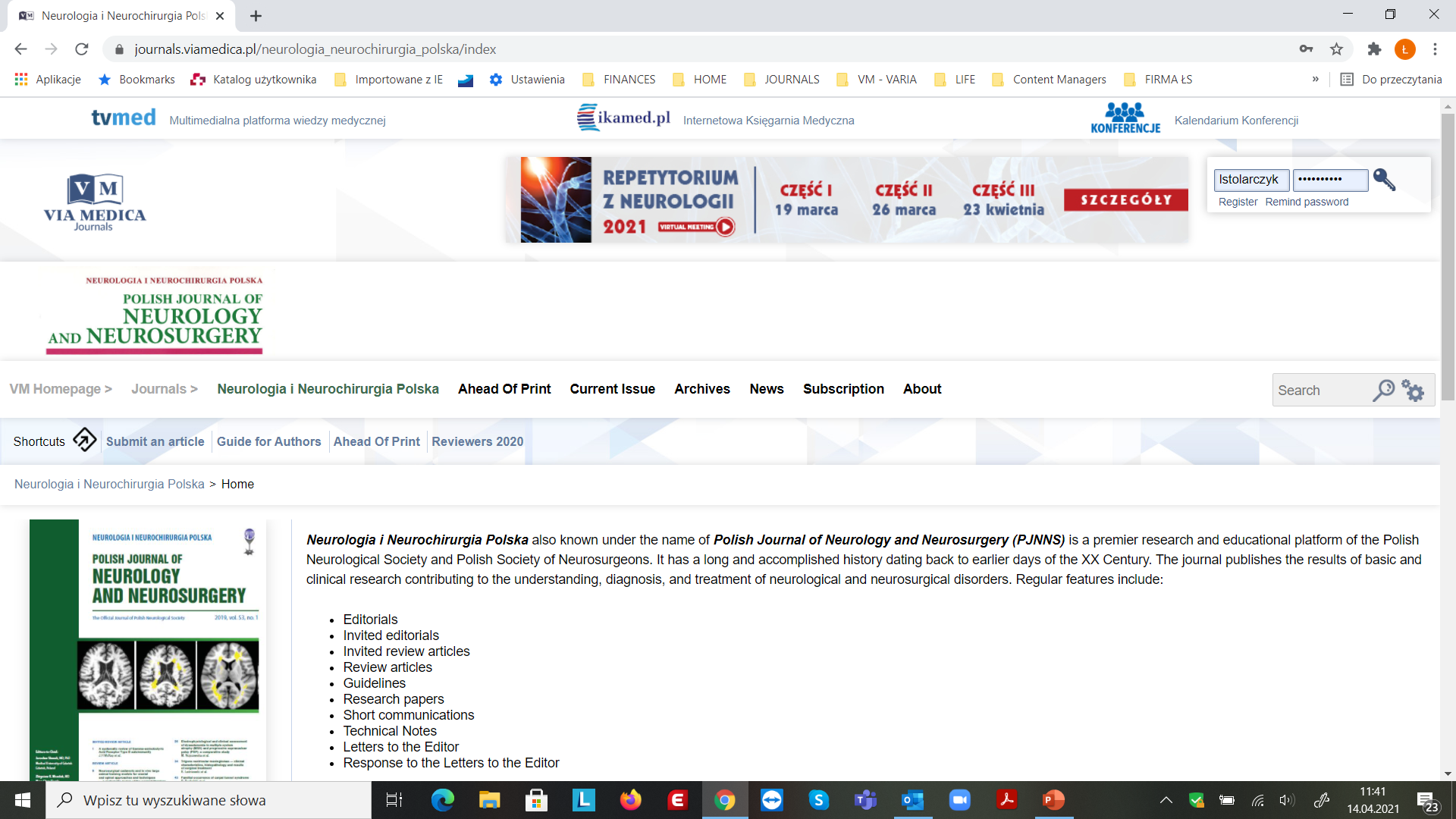 Podsumowanie:

Własnością PTN jest Neurologia Neurochirurgia Polska, prowadzona przez prof. Andrzeja Szczudlika do 2018 roku. Od tego czasu współredaktorami naczelnymi są prof. Zbigniew K. Wszołek z Mayo Clinic, Jacksonville, USA oraz Jarosław Sławek, Gdański Uniwersytet Medyczny.
Na stałe jako redaktor techniczny do połowy 2019 roku pracował dr hab. Mariusz Siemiński, sekretarzem technicznym była i jest Pani Dorota Czarnocka. Obecnie zrezygnowaliśmy z funkcji redaktora technicznego i zespół redakcji stanowi Pani sekretarz techniczna oraz 2 Redaktorów Naczelnych, co w naszym mniemaniu usprawniło pracę i przepływ informacji. Czasopismo było początkowo wydawane przez Elsevier, obecnie od 2019 roku przez Via Medica. Ukazuje się regularnie, bez opóźnień, 6 zeszytów w ciągu roku. Redaktorzy odbyli 3 spotkania z członkami Editorial Board, ostatnie z zagranicznymi członkami w czerwcu 2021. W czasie kadencji EB uległ odnowieniu w zakresie zarówno polskich jak i zagranicznych jego członków. Najważniejszym osiągnięciem jest wzrost współczynnika oddziaływania IF do 1,62 w roku 2021. 

Ogromne podziękowania za zaangażowanie i energię dla prof. Zbigniewa Wszołka!!!!